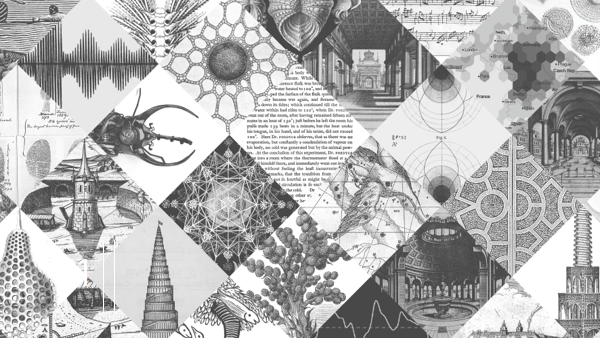 Gemeinsam den digitalen Kulturraum der Zukunft gestaltenPotenziale von offenen Kulturdaten und Co-CreationInput anlässlich der Preisverleihung 29.01.2021Prof. Dr. jur. Ellen Euler, LL.M.
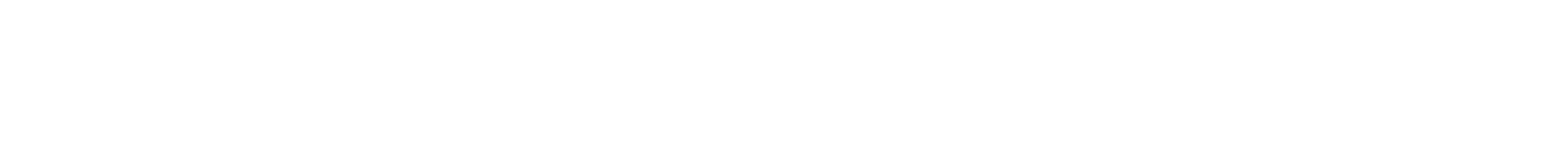 [Speaker Notes: Sehr geehrte Zuhörer*innen und Interessierte, liebe Veranstalter*innen, Projektteams und Einrichtungsvertreter*innen, vielen Dank für die Ehre, im Rahmen von Coding da Vinci Niedersachsen einen Impuls geben zu dürfen. 

Da die digitalen Anwendungen, die sich gerade schon präsentiert haben, ungleich stärker vom Potenzial offener Daten und Co-Creation überzeugen können und ich auf das Stilmittel „Foliengestüzte Rede“ beschränkt bin, werde ich mich darauf konzentrieren die 

Bedeutung offener Kulturdaten, sowie die Chancen, Herausforderungen und Notwendigkeiten in der Zusammenarbeit von Kulturerbeeinrichtungen und der Tech-Community aus dem Blickwinkel der Wissenschaft und Forschung zu beschreiben und das Ganze, das müssen Sie einer Jurist*in verzeihen, mit gesetzlichen Vorgaben untermauern. 

Mein Fazit nehme ich in der Überschrift vorweg: Der digitale Kulturraum lässt sich nur gemeinsam gestalten und das bedeutet, alle Beteiligten müssen sich weiterhin zu den Prinzipien von open data und open access committen und Co-Creation nicht nur fordern, sondern fördern.]
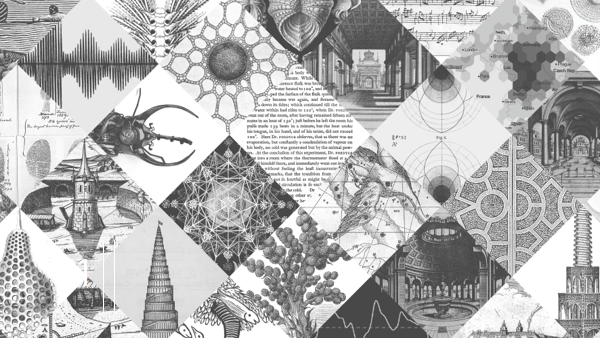 Offene Kulturdaten
Chancen & Herausforderungen
Notwendigkeiten
[Speaker Notes: Bevor ich darauf eingehe, was das im Einzelnen bedeutet, möchte zunächst ein gemeinsamen Verständnisses von Offenheit und offenen Kulturdaten herstellen, denn während das Team von Coding da Vinci und die Hacker*innen und Coder*innen hier genau wissen, was sie brauchen um mit Kulturdaten arbeiten zu können, gibt es unter den sonstigen Beteiligten mit Sicherheit ein breites Spektrum an Auffassungen.

Worüber sprechen wir also, wenn wir offen Kulturdaten reden. Was kennzeichnet diese?]
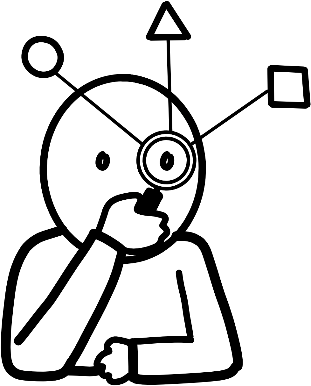 Findable

Accessible

Interoperable

Reusable
Was kennzeichnet offene Daten?
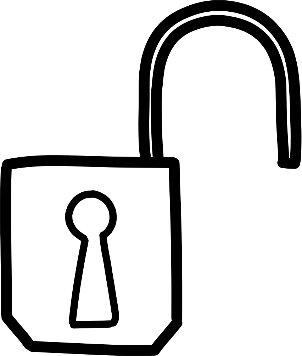 1/2
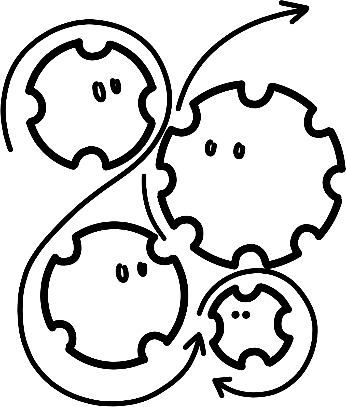 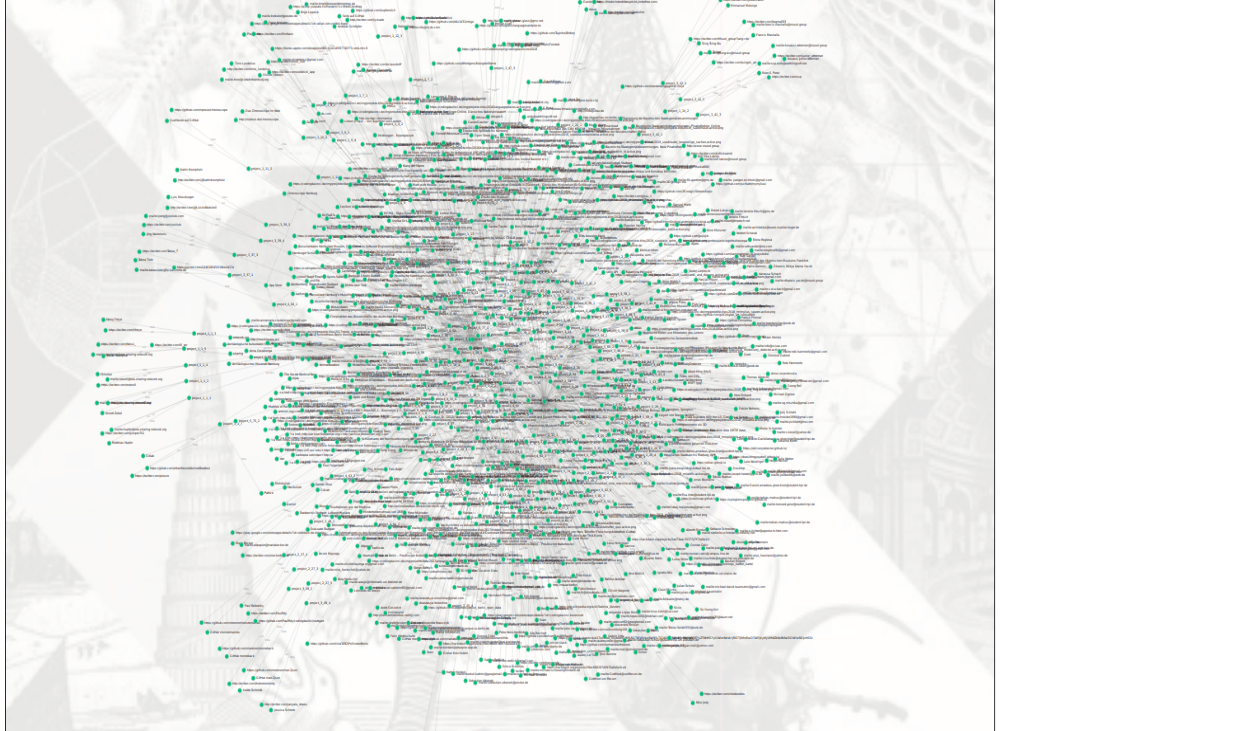 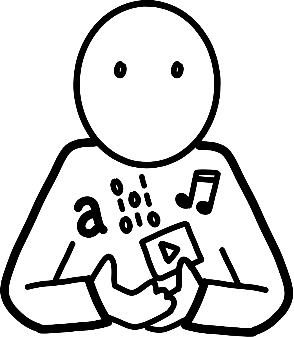 Offene Kulturdaten
[Speaker Notes: Am einfachsten lässt sich das mit den FAIR Prinzipien erklären. Damit aus Kulturdaten tolle Projekte wie bei Coding da Vinci entstehen können, müssen die Daten zunächst nach den Fair Prinzipien bereit gestellt werden. 

Bei der Bereitstellung von Daten muss gemäß dieser Prinzipien deren Auffindbarkeit, Zugänglichkeit, Interoperabilität und Wiederverwertbarkeit gewährleistet werden. 

Aber Vorsicht. Reusable, also Wiederverwendbarkeit im Sinne der Fair Prinzipien bedeutet nicht, dass Daten auch praktisch weiterverwendet werden können, sondern nur, dass eine maschinenlesbare Aussage zur Wiederverwendbarkeit überhaupt gemacht wird.]
Open Definition
Was kennzeichnet offene Daten?
‘Open means anyone can freely access, use, modify, and share for any purpose.’ (The Open Definition)
2/2
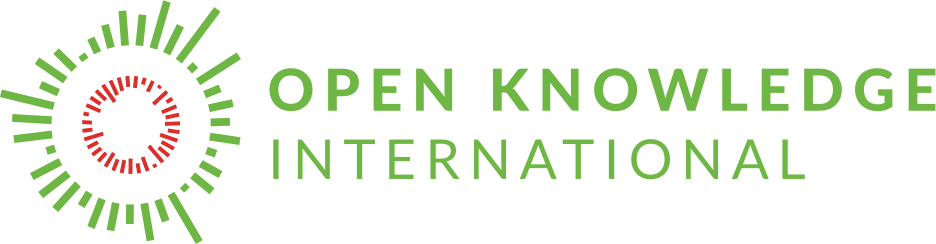 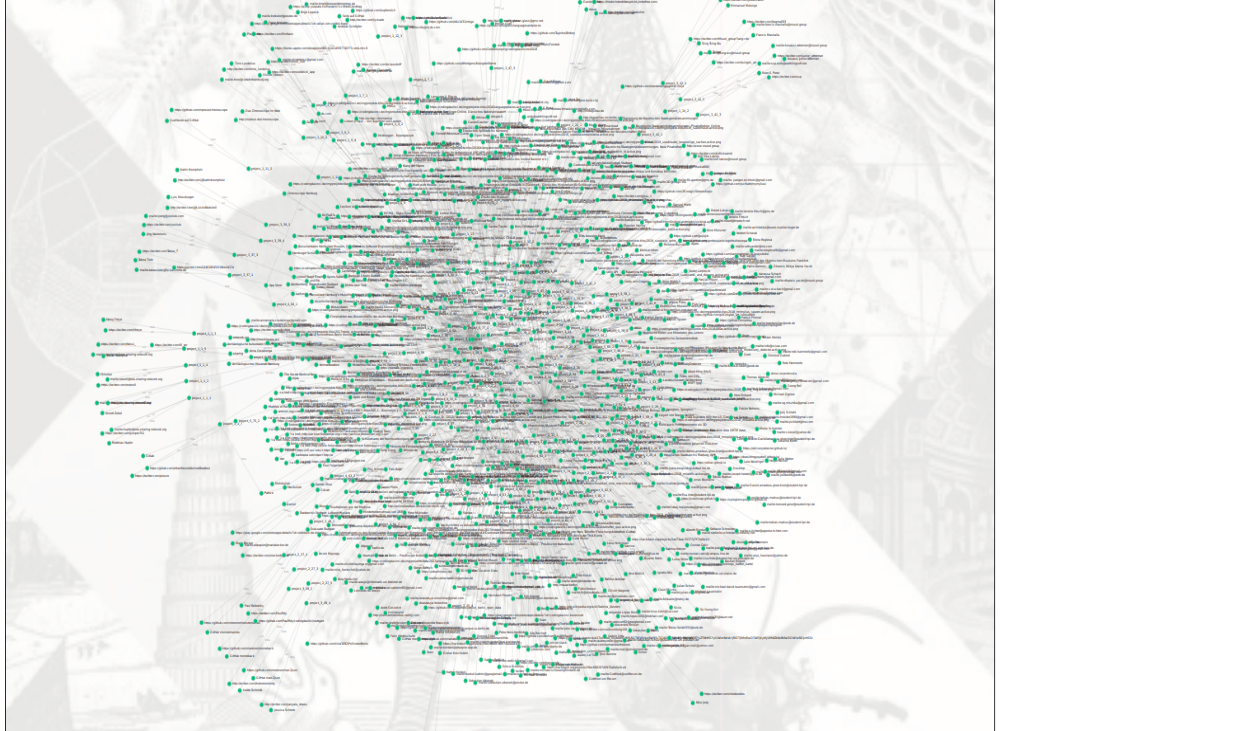 Public Domain Mark 1.0
CC0 1.0 Universal
Attribution 4.0 International (CC BY 4.0)
Attribution-Share-Alike 4.0 International (CC BY-SA 4.0)
No Known Copyright* Rights Statements
Offene Kulturdaten
[Speaker Notes: Daher sind die FAIR Prinzipien durch Prinzipien die die konkrete Weiternutzungen adressieren zu ergänzen. 

So z.B. die „Open Definition“, die besagt, dass ein Objekt, oder dazugehörige Daten, offen sind, wenn "jede frei ist, das Objekt bzw. die Daten zu vervielfältigen, weiterzuverwenden und weiterzuverbreiten –  und das für jeden beliebigen Zweck. 

Kompatibel mit der Open Definition sind nur sehr freie Lizenzen. Lizenzen die eine Nutzung nur zu nichtkommerziellen Zwecken erlauben, sind mit der Open Definition kompatibel.]
Drei B Erklärungen
Von #OpenAccess zu 
#OpenGLAM
Budapest		: freier Zugang zu wissenschaftlichen 2001 			  Erkenntnissen sowie Rechte zur 				  rezipierenden & analysierenden 				  Nutzung
				
Beteshda 		: + Recht zur Bearbeitung &
2003			  Verbreitung

Berlin			: + Wissen aus Kulturbereich 
2003			  (GLAM Einrichtungen)
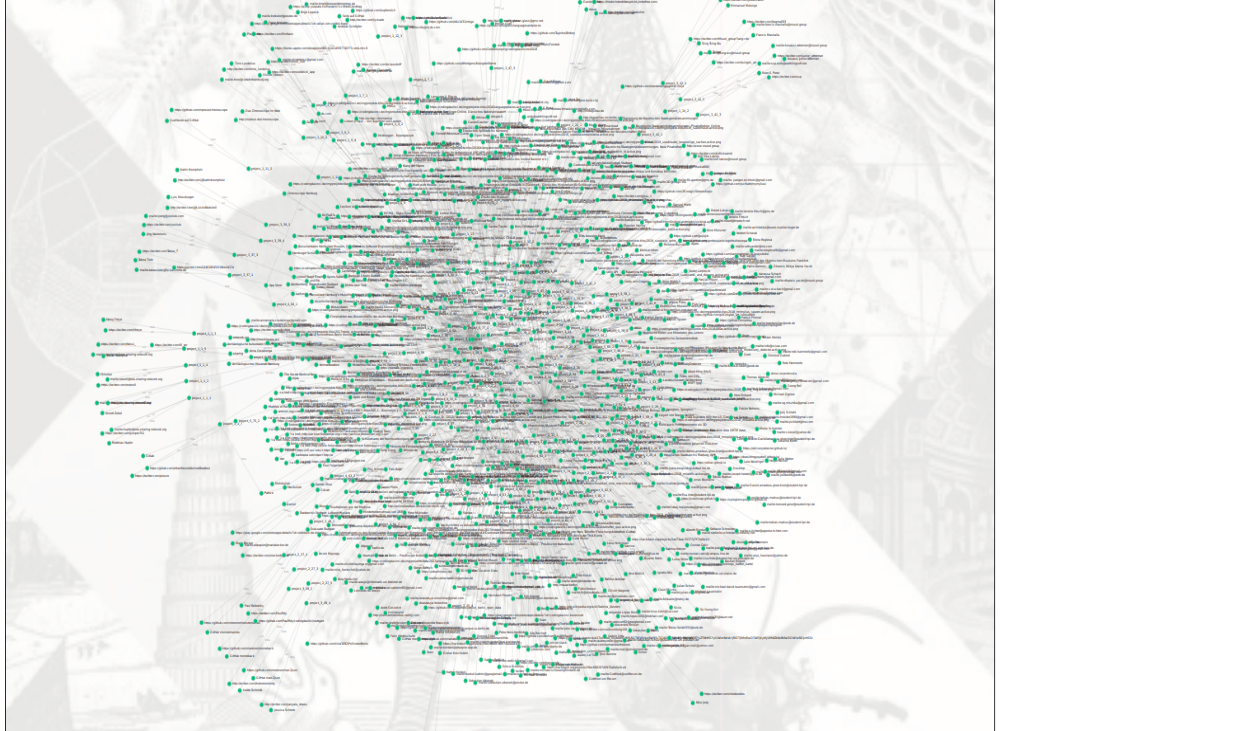 Offene Kulturdaten
[Speaker Notes: Die Anwendbarkeit dieser Prinzipien auf den Kulturbereich lässt sich an der Entwicklung der sogenannten drei B-Erklärungen zu Open Access nachvollziehen. Die Erklärungen zeigen eine Entwicklung von OpenAccess zu OpenGlam auf. Während die erste OA Erlärkung, die Budapest Erklärung aus 2001 noch nicht Kulturdaten adressiert, tut dies aber spätestens die Berliner Erklärung aus dem Jahre 2003.]
Berliner Erklärung
Von #OpenAccess zu 
#OpenGLAM
„Die Urheber und die Rechteinhaber …. gewähren allen Nutzern unwiderruflich das freie, weltweite Zugangsrecht zu Veröffentlichungen und erlauben ihnen, diese – in jedem beliebigen digitalen Medium und für jeden verantwortbaren Zweck – zu kopieren, zu nutzen, zu verbreiten, zu übertragen und öffentlich wiederzugeben sowie Bearbeitungen davon zu erstellen und zu verbreiten, sofern die Urheberschaft korrekt angegeben wird.“ Es heißt in der Vorbemerkung: „In Übereinstimmung mit der Budapester Initiative, der ECHO-Charta und der Bethesda-Erklärung haben wir diese Berliner Erklärung entworfen, um das Internet als Instrument für eine globale Basis wissenschaftlicher Kenntnisse und geistiger Reflexion zu fördern und um die Maßnahmen zu benennen, die von Politikern, Forschungsorganisationen, Förderinstitutionen, Bibliotheken, Archiven und Museen bedacht werden sollten.“
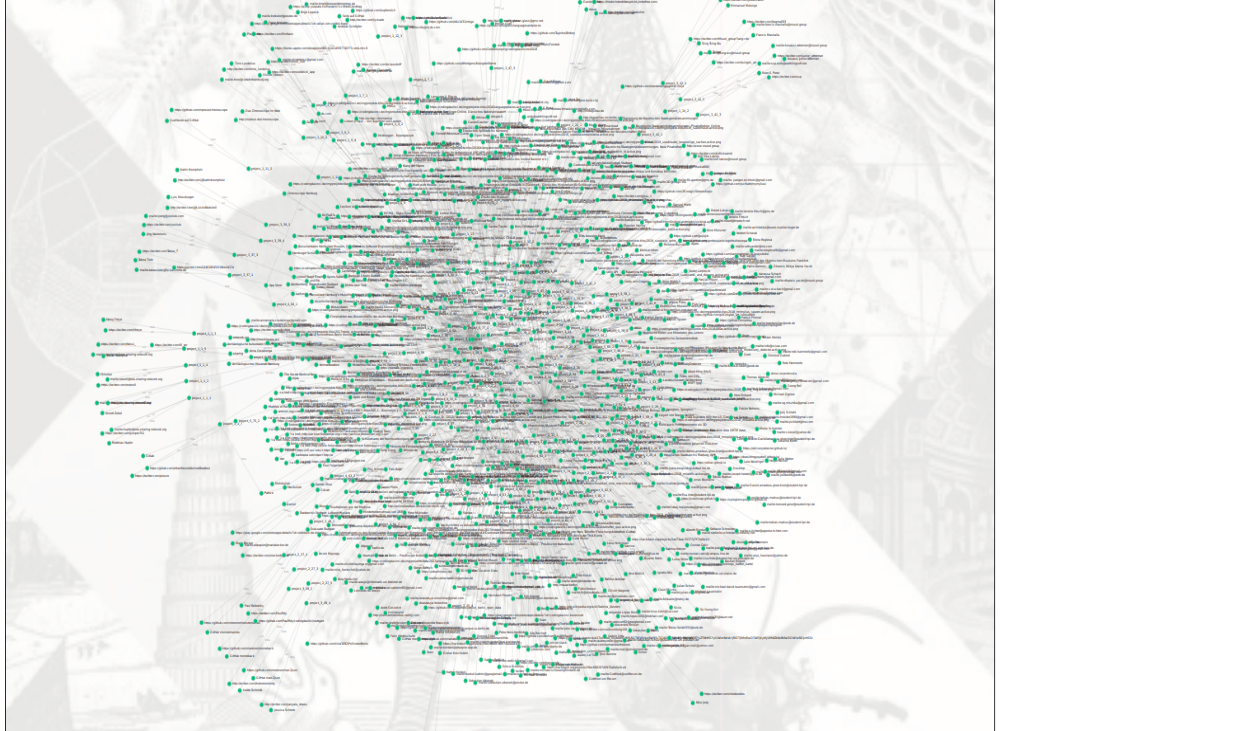 Offene Kulturdaten
[Speaker Notes: Hier im Volltext für alle die nicht glauben wollen, das Open Access im Kulturbereich schon seit 2003 auf der Agenda steht.]
Erwägungsgrund 15 
RL 2013/37/EU
Von der#PSI-RL zur
#OpenData RL
„Bibliotheken, Museen und Archive sind im Besitz sehr umfangreicher, wertvoller Informationsbestände des öffentlichen Sektors, zumal sich der Umfang an gemeinfreiem Material durch Digitalisierungsprojekte inzwischen vervielfacht hat. Diese Sammlungen des kulturellen Erbes und die zugehörigen Metadaten fungieren als mögliches Ausgangsmaterial für auf digitalen Inhalten beruhende Produkte und Dienstleistungen und bergen vielfältige Möglichkeiten für die innovative Weiterverwendung, beispielsweise in den Bereichen Lernen und Tourismus. Umfassendere Möglichkeiten für die Weiterverwendung öffentlichen kulturellen Materials sollten unter anderem Unternehmen der Union in die Lage versetzen, dessen Potenzial zu nutzen, und zu Wirtschaftswachstum und zur Schaffung von Arbeitsplätzen beitragen.“
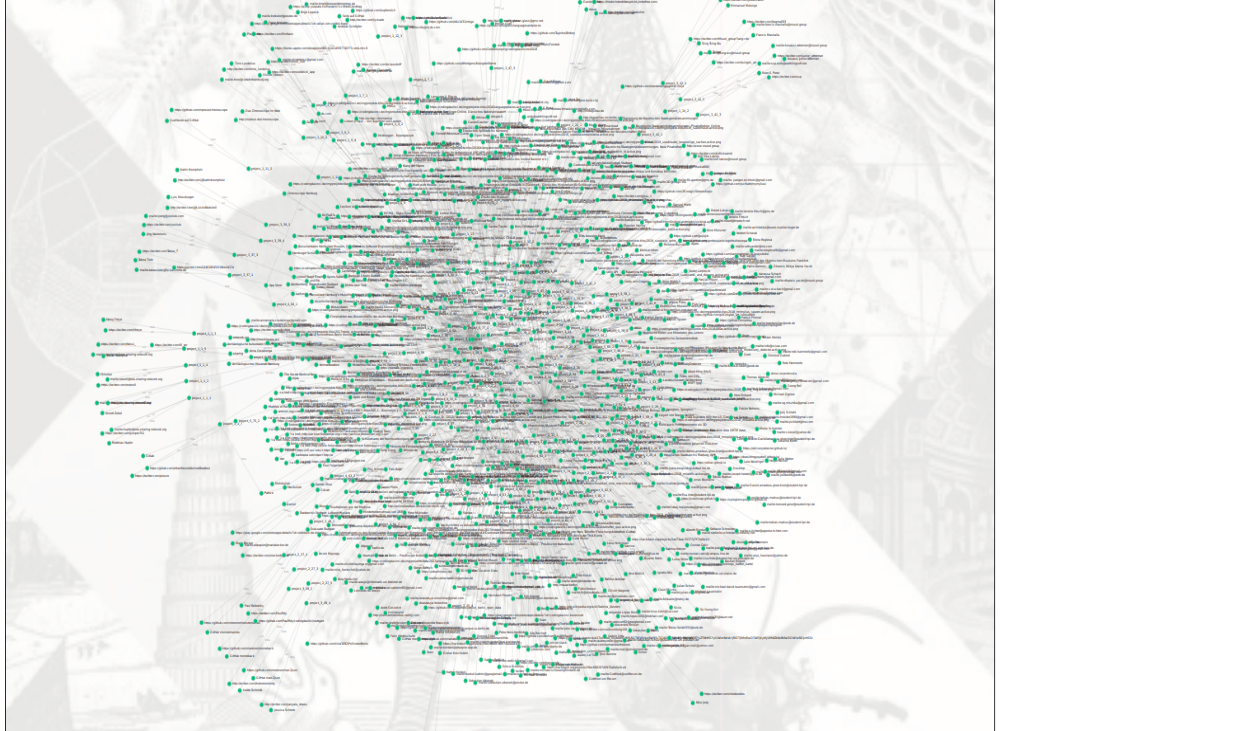 Offene Kulturdaten
[Speaker Notes: Das Recht untermauert und stützt die genannten Prinzipien und Erklärungen. 

So erstreckt sich seit 2013 der Anwendungsbereich der Public Sector Information Richtline, die die Weiterverwendbarkeit und Öffnung von Daten regelt, ebenfalls auf den Kulturbereich.]
Erwägungsgrund 65 
RL 2019/1024/EU
Von der#PSI-RL zur
#OpenData RL
„Bibliotheken (einschließlich Hochschulbibliotheken), Museen und Archive sind im Besitz sehr umfangreicher, wertvoller Informationsbestände des öffentlichen Sektors, zumal sich der Umfang an gemeinfreiem Material durch Digitalisierungsprojekte inzwischen vervielfacht hat. Diese Sammlungen des kulturellen Erbes und die zugehörigen Metadaten fungieren als mögliches Ausgangsmaterial für auf digitalen Inhalten beruhende Produkte und Dienstleistungen und bergen vielfältige Möglichkeiten für die innovative Weiterverwendung, beispielsweise in den Bereichen Lernen und Tourismus.“
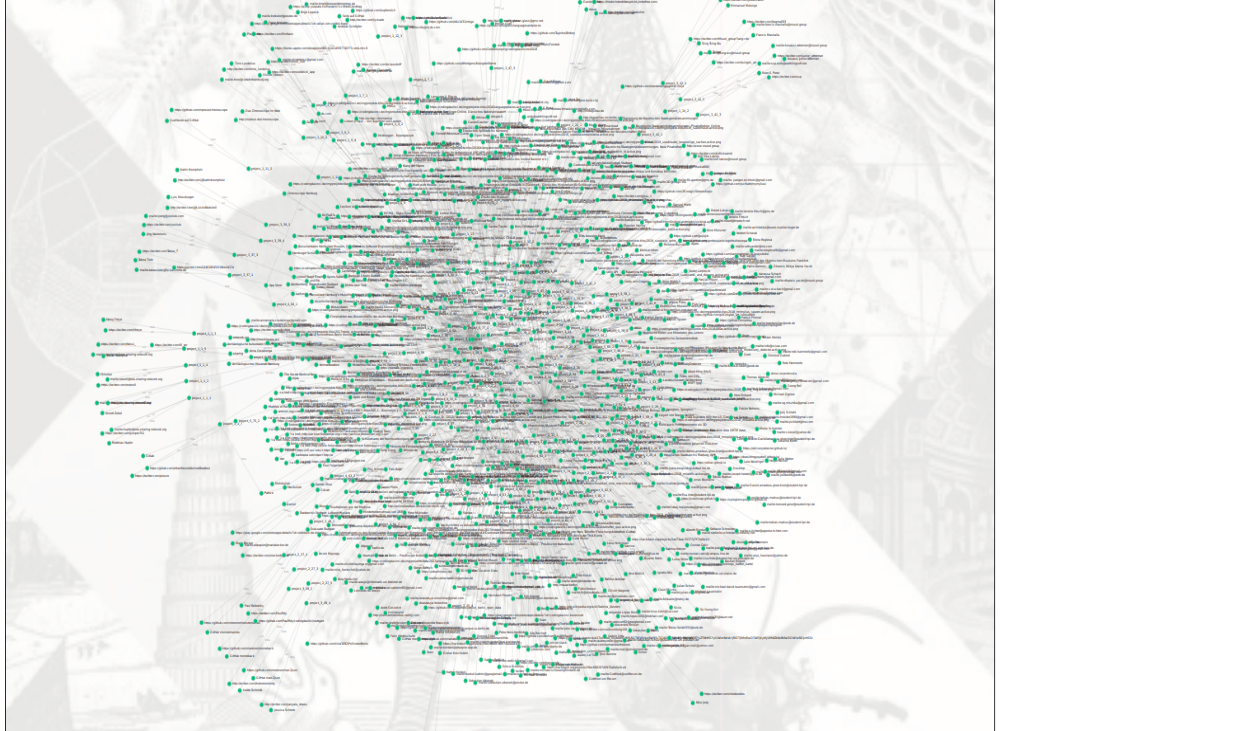 Offene Kulturdaten
[Speaker Notes: In 2019 ist die Richtlinie aktualisiert worden und adressiert schon im Titel offene Daten und auch die Kulturerbeeinrichtungen fallen weiterhin in den Anwendungsbereich der Richtlinie.]
Art. 3 Abs. 2 
RL 2019/1024/EU
Von der#PSI-RL zur
#OpenData RL
Für Dokumente, an denen Bibliotheken (einschließlich Hochschulbibliotheken), Museen und Archiven Rechte des geistigen Eigentums innehaben, und für Dokumente im Besitz öffentlicher Unternehmen stellen die Mitgliedstaaten sicher, dass diese Dokumente, falls deren Weiterverwendung erlaubt wird, gemäß Kapitel III und IV für kommerzielle und nichtkommerzielle Zwecke weiterverwendet werden können.
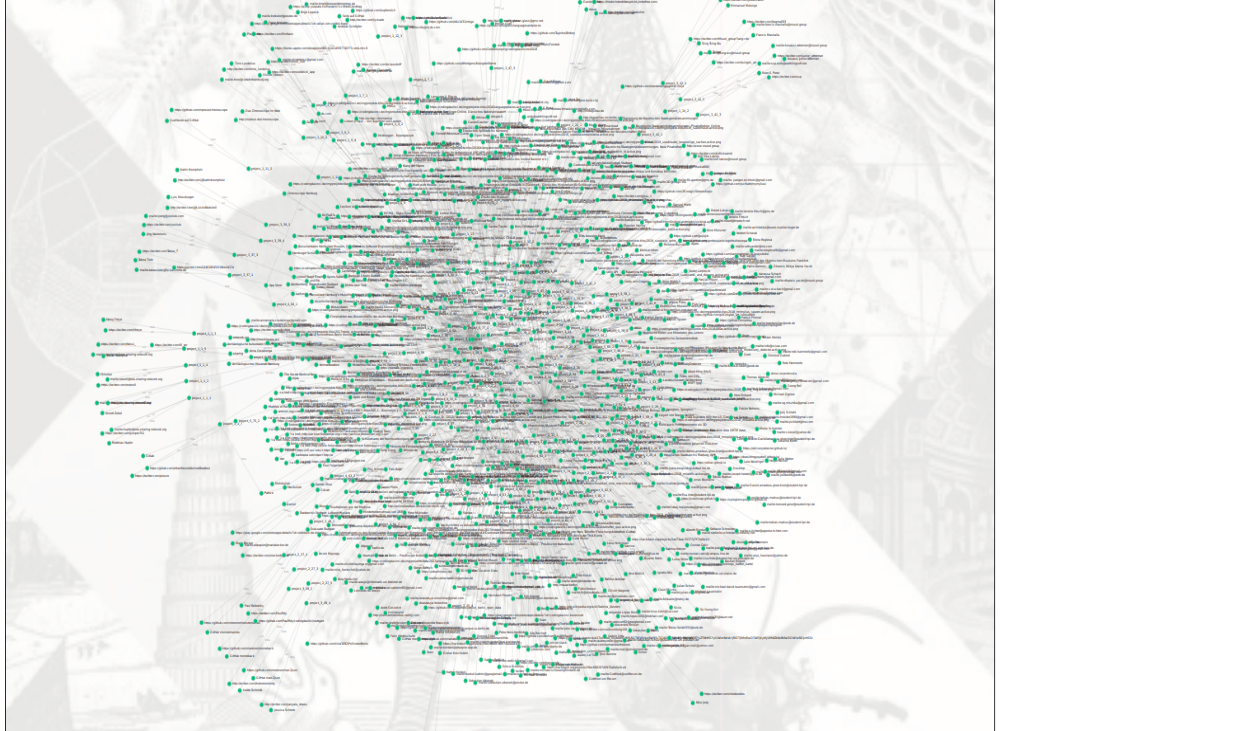 Offene Kulturdaten
[Speaker Notes: Die rechtlich aufgegebene Ermöglichung der Weiterverwendung offener Kulturdaten, kann als eine Art Wirtschaftsförderung betrachtet. Sie soll, und das ist nochmal hervorzuheben, insbesondere kommerzielle Zwecke unterstützen!]
Art. 5  
RL 2019/1024/EU
Von der#PSI-RL zur
#OpenData RL
(1) Unbeschadet des Kapitels V stellen öffentliche Stellen und öffentliche Unternehmen ihre Dokumente in allen vorhandenen Formaten oder Sprachen und, soweit möglich und sinnvoll, auf elektronischem Wege in offenen, maschinenlesbaren, zugänglichen, auffindbaren und weiterverwendbaren Formaten zusammen mit den zugehörigen Metadaten zur Verfügung. Sowohl die Formate als auch die Metadaten müssen soweit möglich förmlichen offenen Standards entsprechen.
(2) Die Mitgliedstaaten bestärken öffentliche Stellen und öffentliche Unternehmen darin, in den Anwendungsbereich dieser Richtlinie fallende Dokumente nach dem Grundsatz „konzeptionell und standardmäßig offen“ (open by design and by default) zu erstellen und zur Verfügung zu stellen.
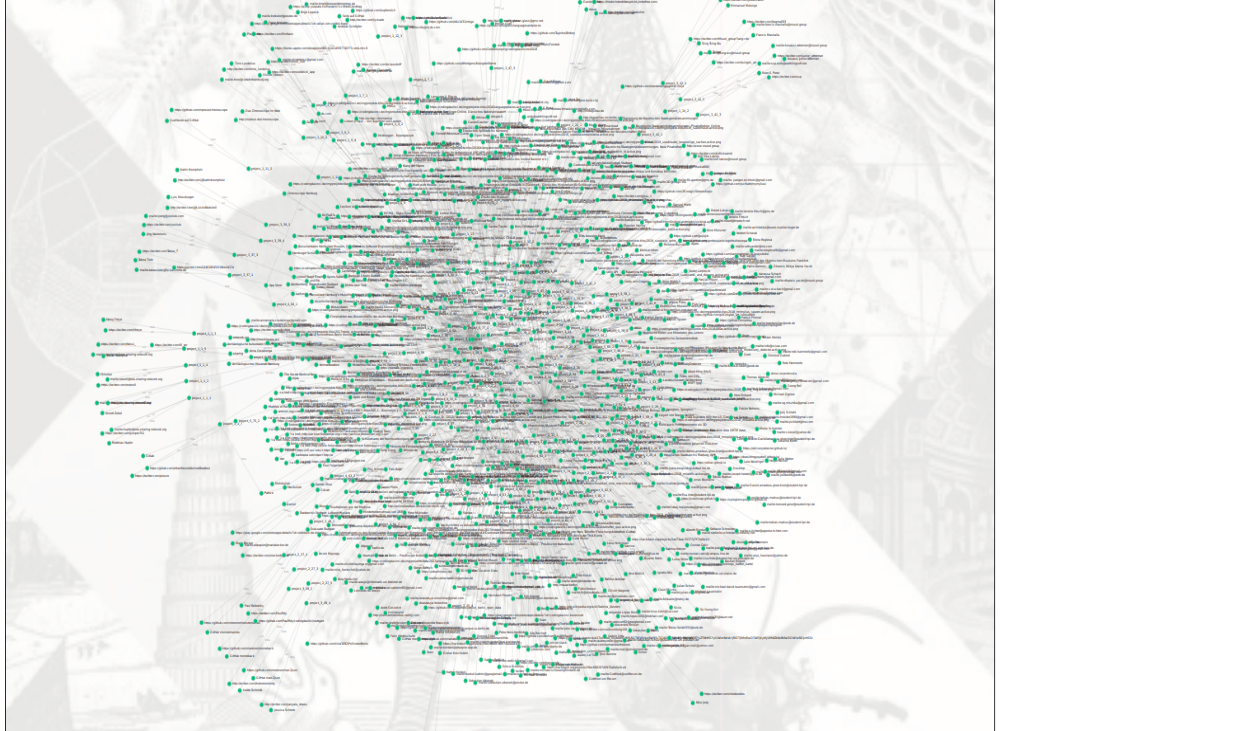 Offene Kulturdaten
[Speaker Notes: Der rechtliche Auftrag betont die Notwendigkeit offener Standards und Empfiehlt ein Open By Design und by Default Prinzip!

Umgesetzt ist die Richtlinie durch das Informationsweiterverwendungsgesetz, welches zur Zeit überarbeitet wird und als Datennutzungsgesetz zusammen mit einem Open-Data-Gesetz als Referentenentwurf aus dem BMWi vorliegt. 

Siehe bei Interesse: https://www.bmwi.de/Redaktion/DE/Artikel/Service/Gesetzesvorhaben/zweites-open-data-gesetz-und-datennutzungsgesetz.html]
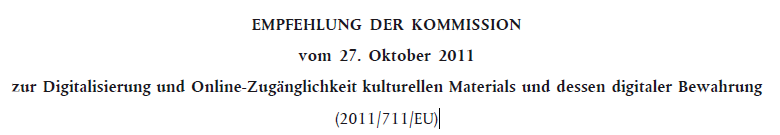 Digitalisierung & Zugänglichkeit von Kulturerbe
„Für einen breiten Zugang zu gemeinfreien Inhalten und deren breite Nutzung muss gewährleistet werden, dass gemeinfreie Inhalte auch nach ihrer Digitalisierung gemeinfrei bleiben. Die Verwendung auffälliger Wasserzeichen oder anderer visueller Schutzvorkehrungen als Eigentums- oder Herkunftskennzeichnung auf Kopien gemeinfreien Materials sollte vermieden werden.“
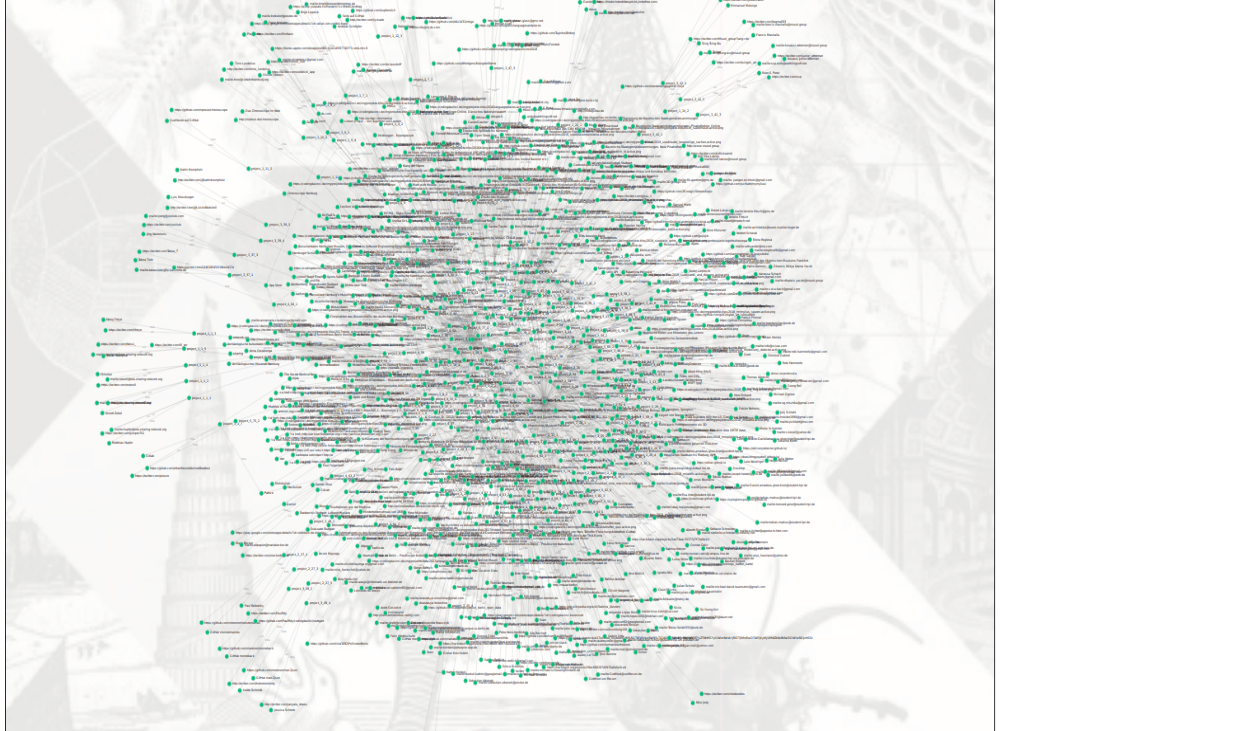 Erwägungsgrund 13 / 2011/711/EU
Offene Kulturdaten
[Speaker Notes: Richtig gegriffen haben die benannten Richtlinien aber im Kulturbereich nie wirklich, weil nur die eigenen und rechtlich gesehen gemeinfreie, also nicht mehr urheberrechtlich geschützte Inhalte, weiterverwendbar gemacht werden können. Aber digital war bzw. ist nie so richtig was gemeinfrei. 

Das liegt daran, dass an den Digitalisaten entstehen selbst in Bezug auf gemeinfreie Werke wiederum Rechte. Das können Sie den Nutzer*innen gar nicht erklären warum z.B. die Mona Lisa digital geschützt ist, aber analog nicht. Daher hat die Kommission auch schon 2011 empfohlen, dass gemeinfreies gemeinfrei bleiben soll. 

2011!]
Art. 14
RL 2019/790/EU
CDSM-RL Gemeinfreie Werke der bildenden Kunst
Die Mitgliedstaaten sehen vor, dass nach Ablauf der Dauer des Schutzes eines Werkes der bildenden Kunst Material, das im Zuge einer Handlung der Vervielfältigung dieses Werkes entstanden ist, weder urheberrechtlich noch durch verwandte Schutzrechte geschützt ist, es sei denn, dieses Material stellt eine eigene geistige Schöpfung dar.
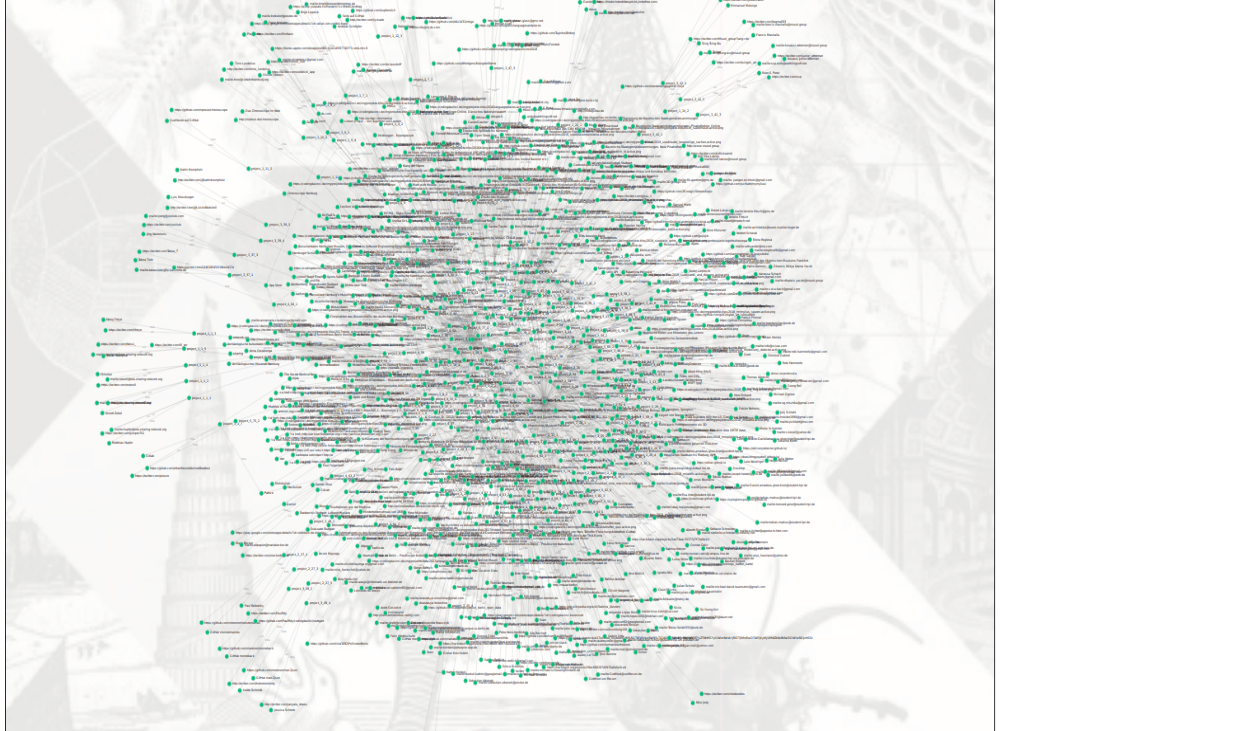 Offene Kulturdaten
[Speaker Notes: Aber weil die Empfehlung von den meisten Kulurerebeeinrichtungen nicht so richtig ernst genommen worden ist, ist das jetzt 2019 mit der Copyright in Digital Single Market Richtlinie, abgekürzt CDSM-RL ins europäische Urheberrecht eingeschrieben worden.]
§ 68 UrhG-E
Umsetzung DSM-RL
RegE UrhG
Vervielfältigungen gemeinfreier visueller Werke werden nicht durch verwandte
Schutzrechte nach den Teilen 2 und 3 geschützt.
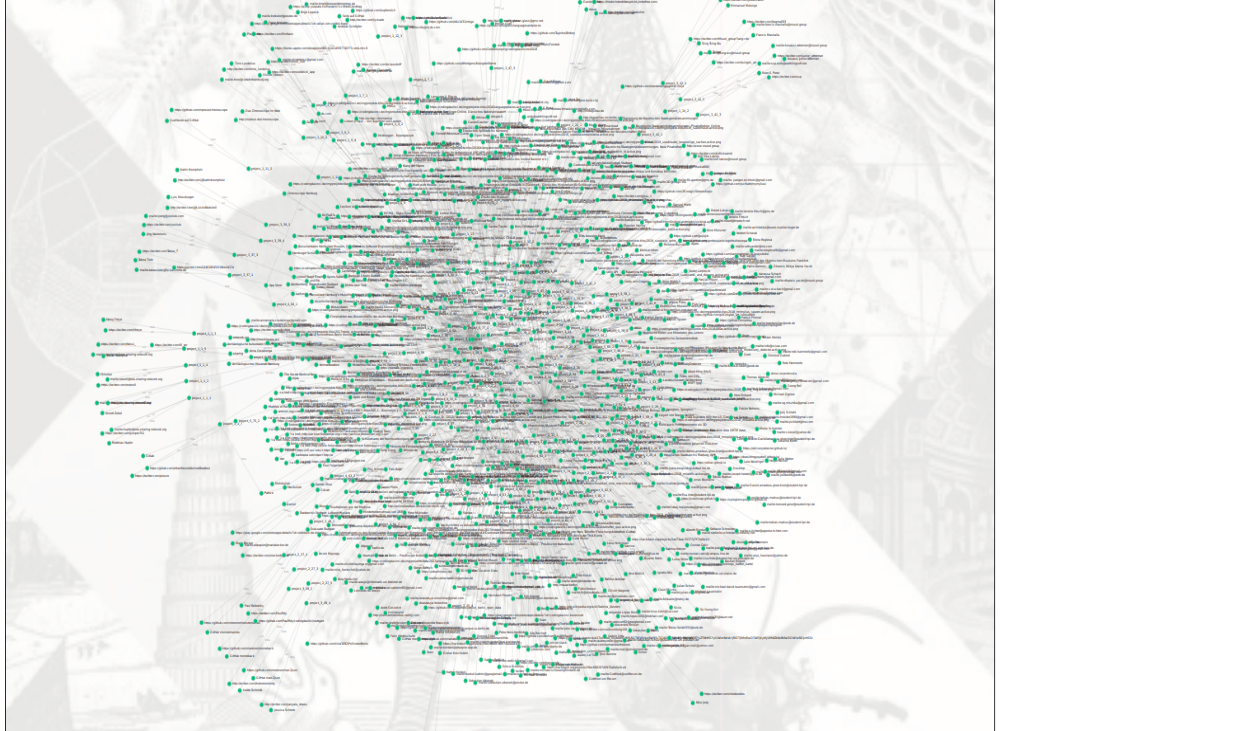 Offene Kulturdaten
[Speaker Notes: Und der aktuelle Reg-E zur Umsetzung der Richtlinie in das deutsche Urheberrecht setzt das jetzt um und stellt es sicher. 

Hoffentlich. Erstmal ist der RegE noch nicht vom Kabinett beschlossen worden. Das sollte eigentlich letzten Dienstag den 27.01.2021 passieren, ist aber leider vertagt worden. 

Aber in der Hoffnung der sehr gut gelungene Entwurfstext bleibt wie er ist und wird auch so zeitnah ins gesetzt gegossen, dürfen wir zukünftig davon ausgehen, das was gemeinfrei ist auch gemeinfrei bleibt.]
X
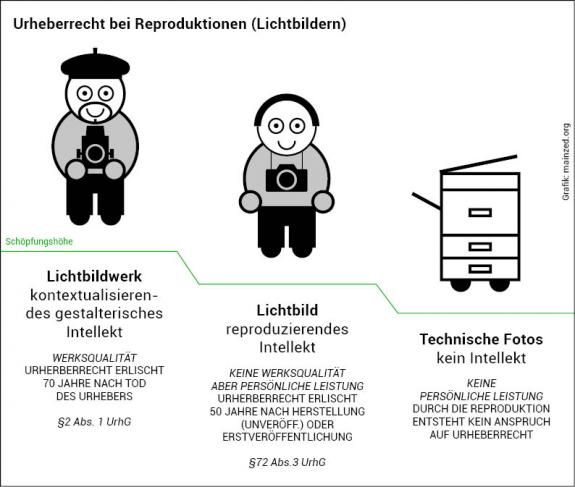 RegE UrhG Umsetzung DSM-RL
Grafik aus dem Beitrag: Euler, Ellen/Klammt, Anne/Rack, Oliver (2017): Bereit zu teilen? DOI: https://doi.org/10.17176/20180718-150348-0
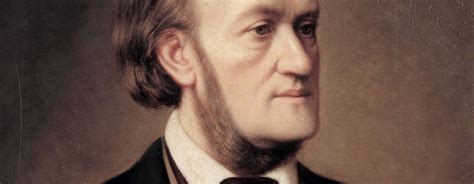 Offene Kulturdaten
[Speaker Notes: Damit ist für Reproduktionen und Reprografien kultureller gemeinfreier Werke klar, dass diese gemeinfrei bleiben. Das Urteil, das letztinstanzlich im Dezember 2018 gegen Wikimedia wegen der unrechtmäßigen Nutzung einer Reproduktion eines Werkes aus dem Jahre 1860 ergangen ist, ist damit überholt. 

Bei Interesse: 
Ellen Euler: Open Access, Open Data und Open Science als wesentliche Pfeiler einer (nachhaltig) erfolgreichen digitalen Transformation der Kulturerbeeinrichtungen und des Kulturbetriebes, 09/2018 in artdok:  https://doi.org/10.11588/artdok.00006135 
Euler E. (2019) Open Access, Open Data und Open Science als wesentliche Pfeiler einer (nachhaltig) erfolgreichen digitalen Transformation der Kulturerbeeinrichtungen und des Kulturbetriebes. In: Pöllmann L., Herrmann C. (eds) Der digitale Kulturbetrieb. Springer Gabler, Wiesbaden. https://doi.org/10.1007/978-3-658-24030-1_3
Wallace, A., Euler, E. Revisiting Access to Cultural Heritage in the Public Domain: EU and International Developments. IIC 51, 823–855 (2020). https://doi.org/10.1007/s40319-020-00961-8]
#OpenGLAM
Ist ein Projekt von OKF, Wikimedia & Creative Commons, bei dem es darum geht, den freien und offenen Zugang zum digitalen Kulturerbe aus Galerien, Bibliotheken, Archiven und Museen zu ermöglichen. Das soll die digitale Allmende bereichern, auf die jede/r zugreifen, sie nutzen und genießen kann.
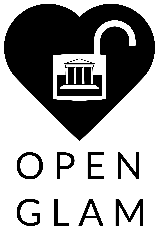 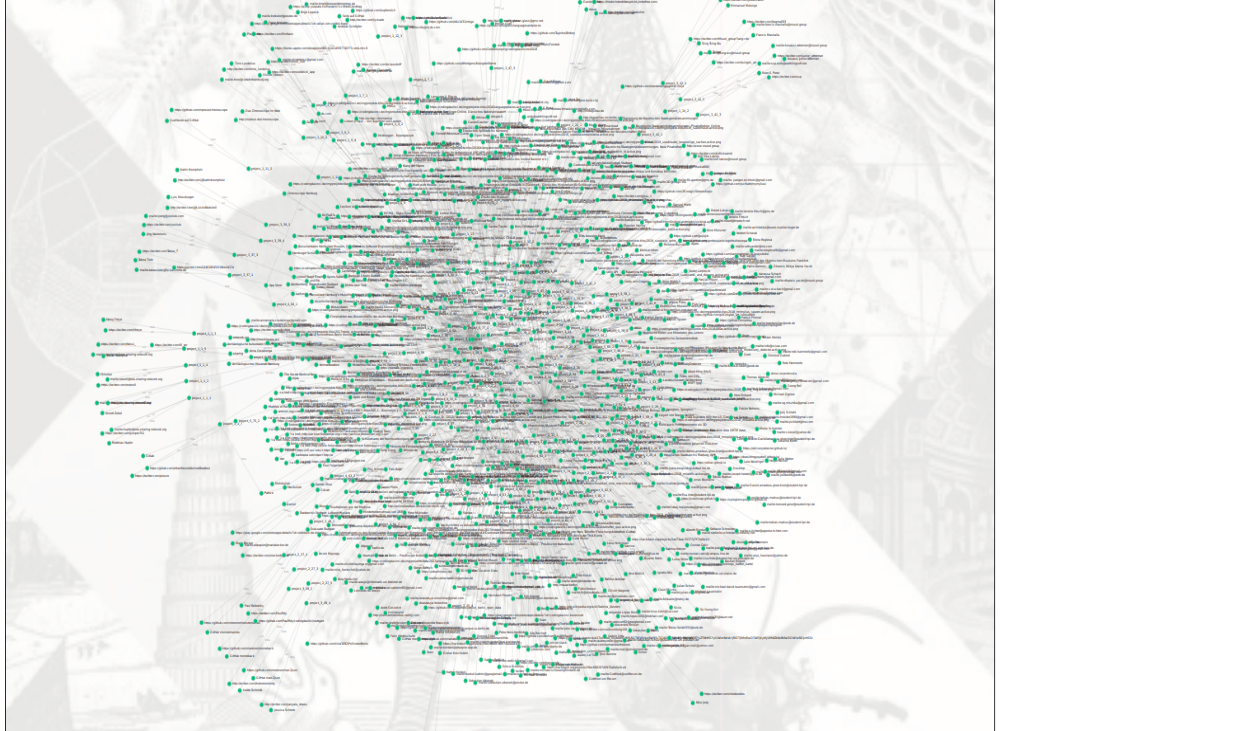 Galleries
Libraries
Archives
Museums
Offene Kulturdaten
[Speaker Notes: Manche Kulturerbeeinrichtungen waren hier der Zeit voraus und haben das schon zuvor gelebt. 

Den Rechte muss man ja nicht geltend machen, sondern kann darauf weitestgehend verzichten und die digitale Allmende erweitern. 

Unter dem Hashtag #OpenGLAM haben Sie sich dem Auftrag verschrieben haben die digitale Allmende des Kulturerbes durch offene Kulturdaten zu erweitern.]
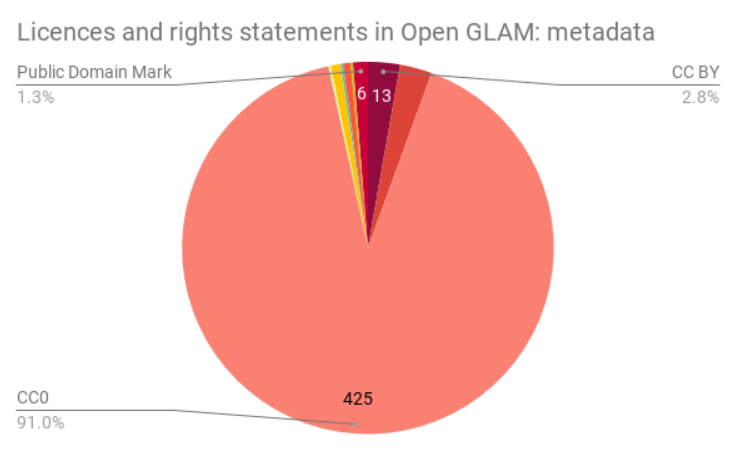 Freie Lizenzierung von Metadaten UND ObjektenStand 28.01.2021
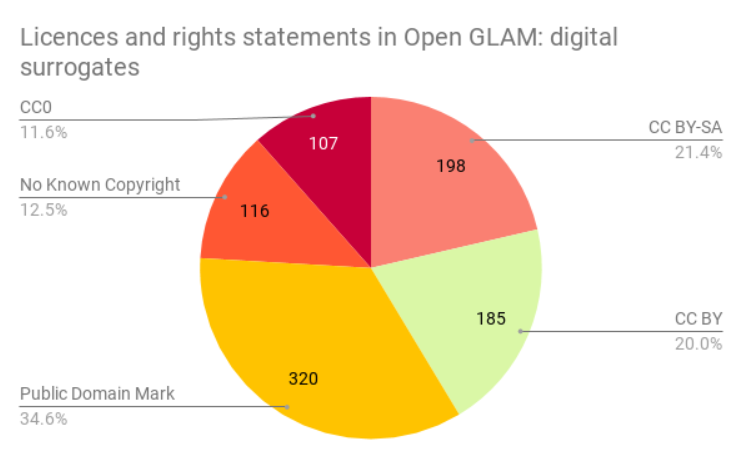 Survey of GLAM open access policy and practice’ (2018-), Douglas McCarthy and Dr. Andrea Wallace, CC BY 4.0
https://docs.google.com/spreadsheets/d/1WPS-KJptUJ-o8SXtg00llcxq0IKJu8eO6Ege_GrLaNc/edit?usp=sharing
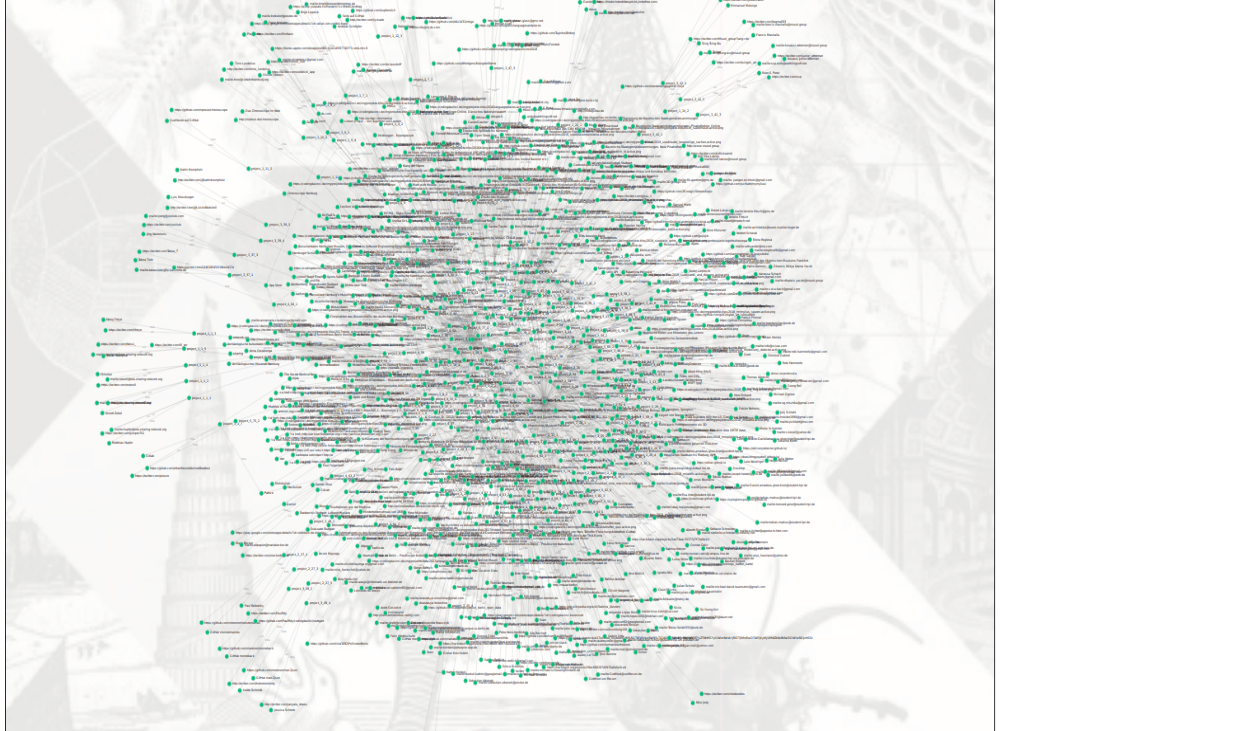 Offene Kulturdaten
[Speaker Notes: Eine aktuelle Auswertung der OpenGlam Tabelle von McCarthy und Wallace, die mir ersterer gestern Abend noch zur Verfügung gestellt hat, zeigt, dass der weit überwiegende Anteil von Metadaten bereits ganz offen bereit gestellt wird, aber dass bei der offen lizenzierten Bereitstellung von Inhalten noch nachgesteuert und die Lizenzierung digitaler Objekte noch den rechtlichen Entwicklungen angepasst werden muss.

Zwar sind diese zu einem großen Anteil frei lizenziert, frei lizenziert ist aber nicht frei genug. Hier haben sich die Kulturerbeeinrichtungen zukünftig als Hüter*innen der Gemeinfreiheit zu betrachten und diese digital sicherzustellen.]
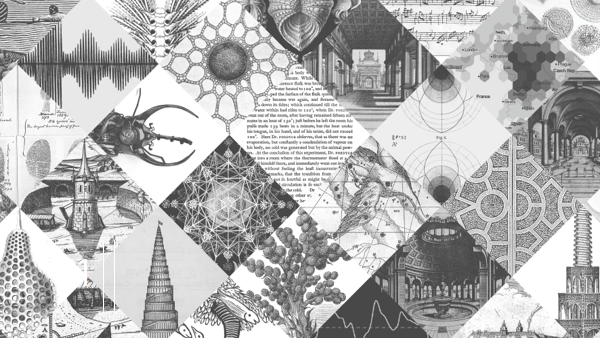 Offene Kulturdaten
Herausforderungen& Chancen
Mission der Beteiligten
[Speaker Notes: Was sind die Herausforderung und Chancen bei der Bereitstellung offener Kulturdaten und Co-Creation]
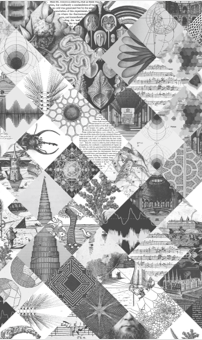 Change your Mind to an #OpenMindset
Reis-Engelhorn-Museen Mannheim:
Statens Museum for KunstKopenhagen:
„Wir wollen kontrollieren, wie unsere Inhalte genutzt werden und durch wen!“
„We want to loose control!“
Facilitator
Gatekeeper
[Speaker Notes: Zunächst ist wichtig, das in den Kulturerbeeinrichtungen ein Kulturwandel stattfindet.

Längst nicht alle Kulturerbeeinrichtungen haben ein digitales Mindset und betrachten sich als Unterstützer*innen offener Kulturdaten und Co-Creation. 

Es geht aber darum, bewusst die Hoheit über die kulturelle Erzählweise aufzugeben, also bewusst die Kontrolle zu verlieren.]
Von #openbutclosedzu #closedbutopen
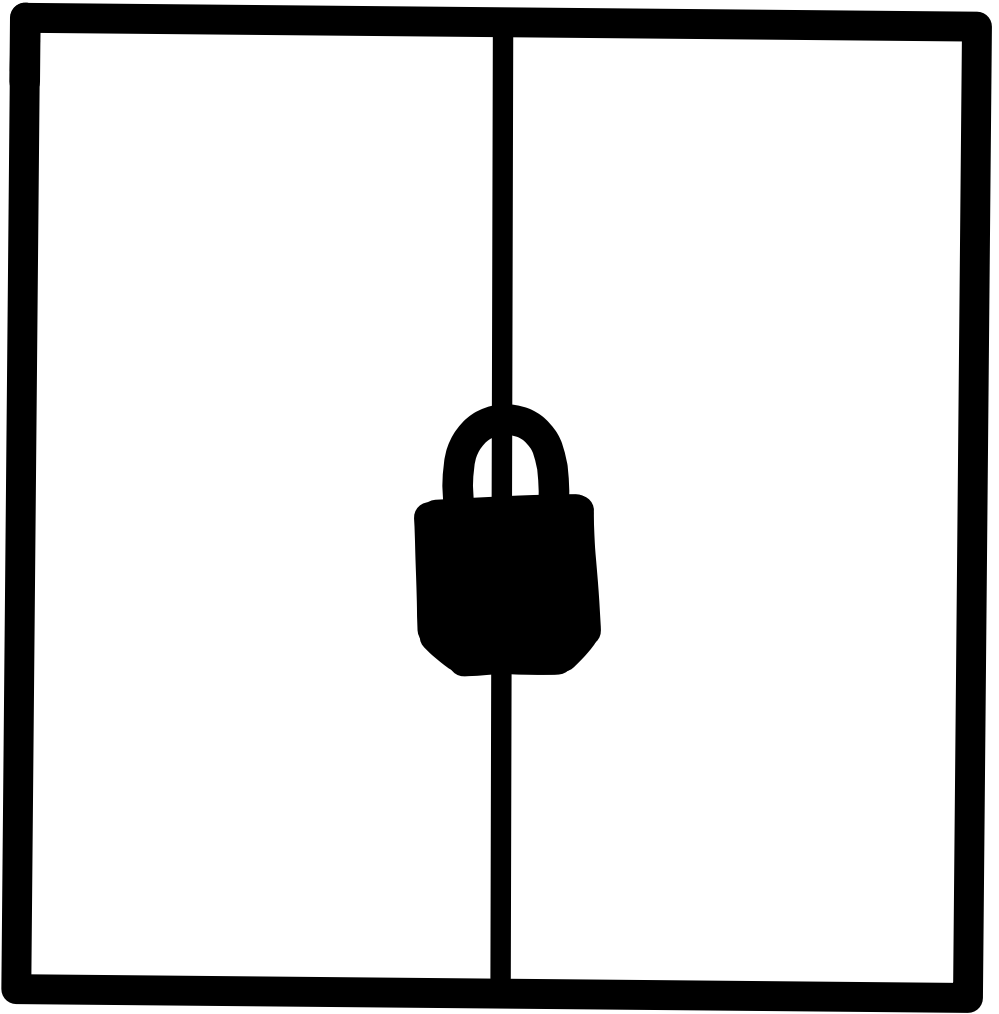 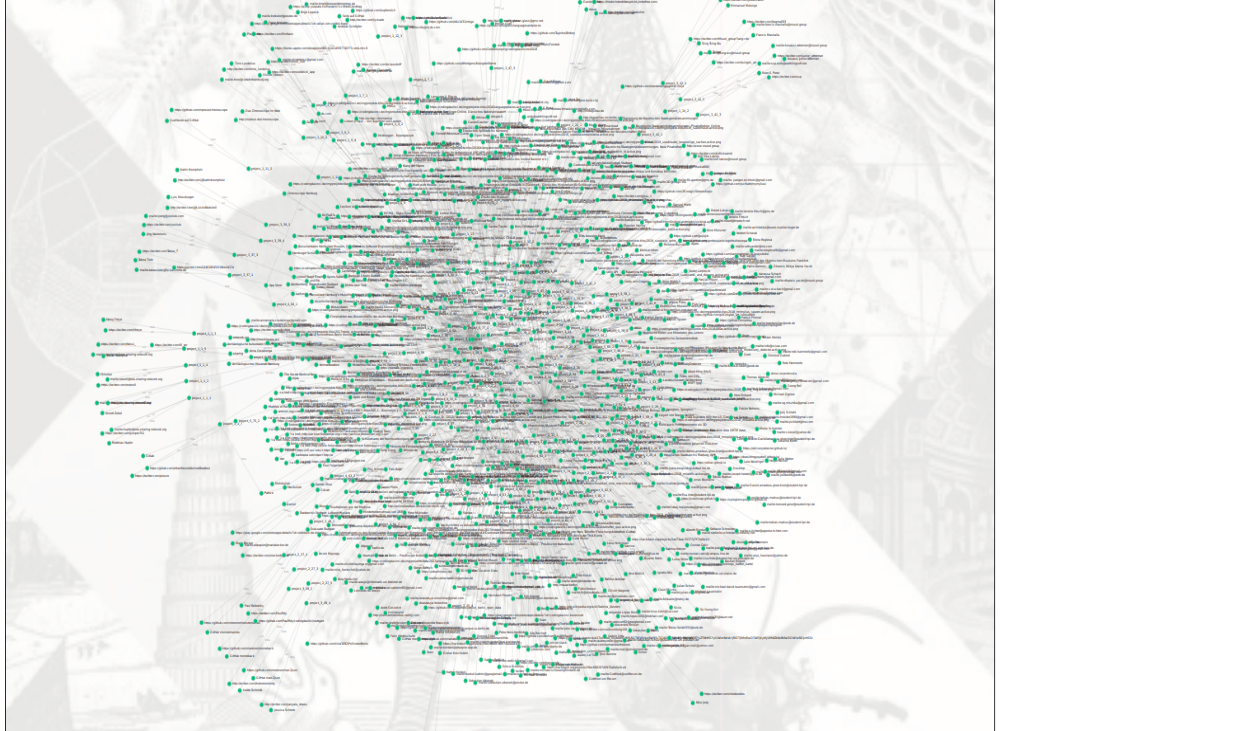 Herausforderungen & Chancen
[Speaker Notes: Gerade in den Tagen der Pandemie erfahren wir alle schmerzlich, dass das was digital nicht verfügbar ist, nicht existiert. Der Zugang zur Kultur ist physisch nicht möglich. Nur mit Hilfe digitaler Touren kommen wir in die Museen. Oder aber mit Virtual Reality, wie im Projekt Herzog VR August. Dabei zeigt sich auch, dass Offenheit ein breites Spektrum hat. So stehen z.B. die digitalen Angebote der wissenschaftlichen Bibliotheken nicht allen Nutzer*innen offen, sondern nur den an die Academia angeschlossenen. Das zeigt, dass digitale Zugänge auch open data bzw. open access Kriterien genügen müssen, damit geschlossene Einrichtungen wirklich zugänglich sind.

Mit dem Fortschreiten Pandemie ist es für die Kulturerbeeinrichtungen so wichtig wie nie, zu erforschen, wie sie neue Verbindungen zum Publikum herstellen und Kunstschaffende, Pädagogen, Wissenschaftler*innen und Innovatoren unterstützen können, die schwierige Zeit durchstehen.]
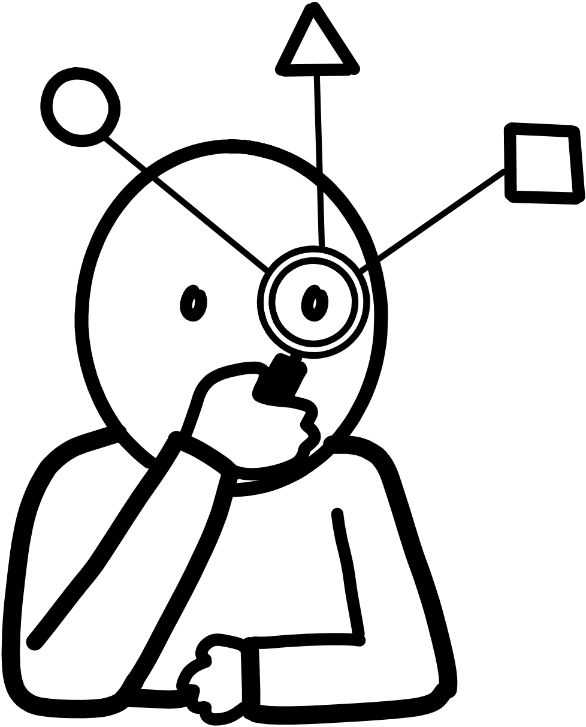 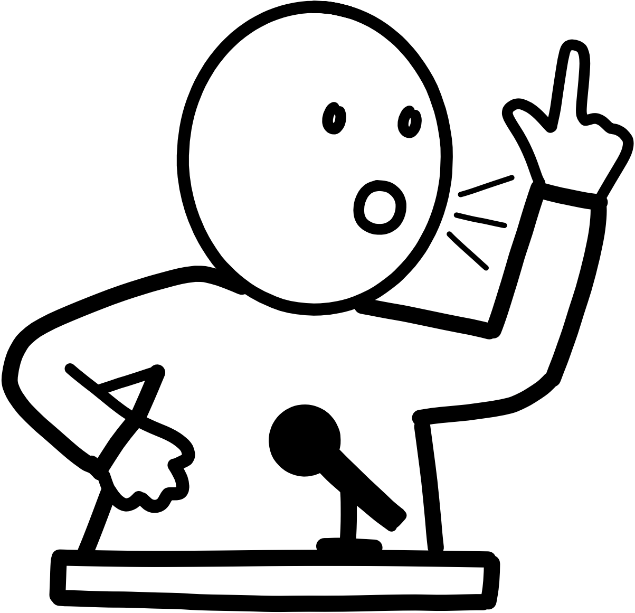 Heterogenität der Nutzer*innen
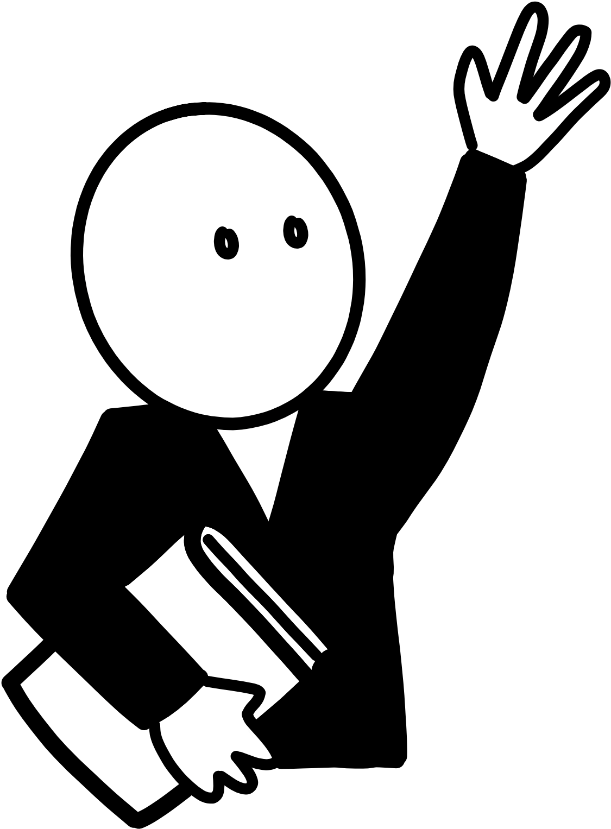 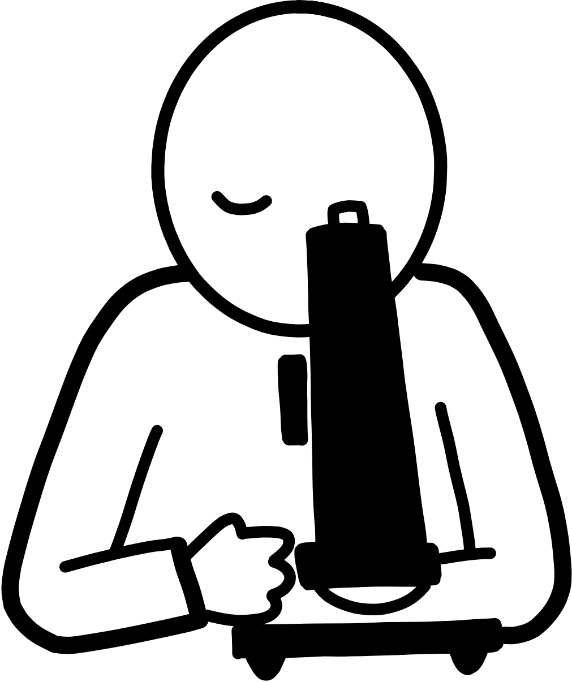 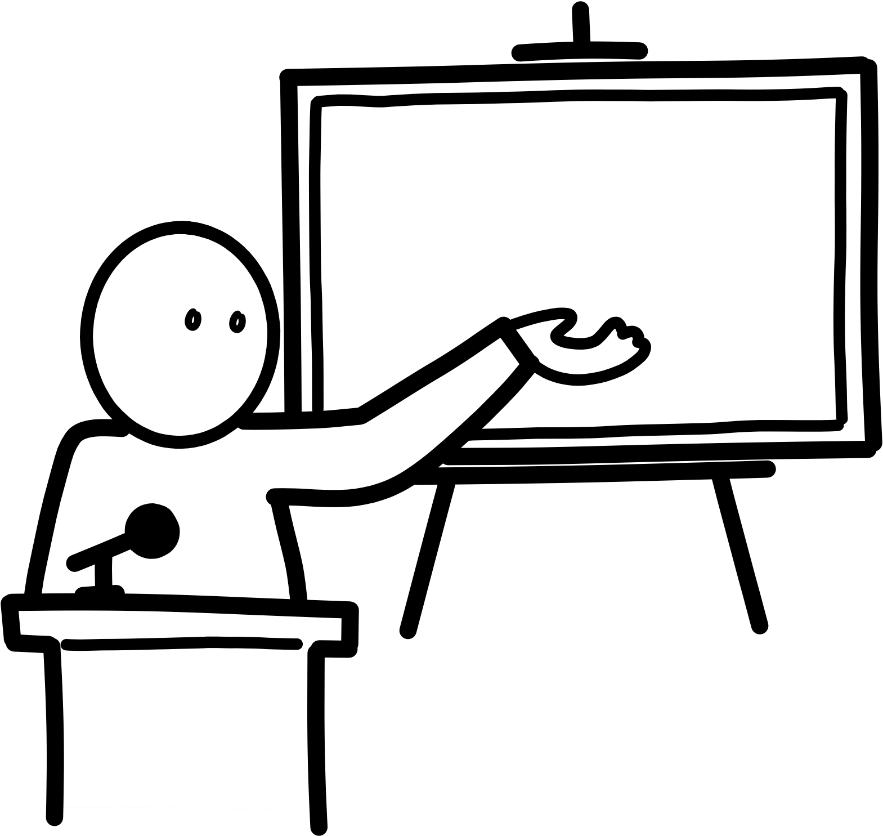 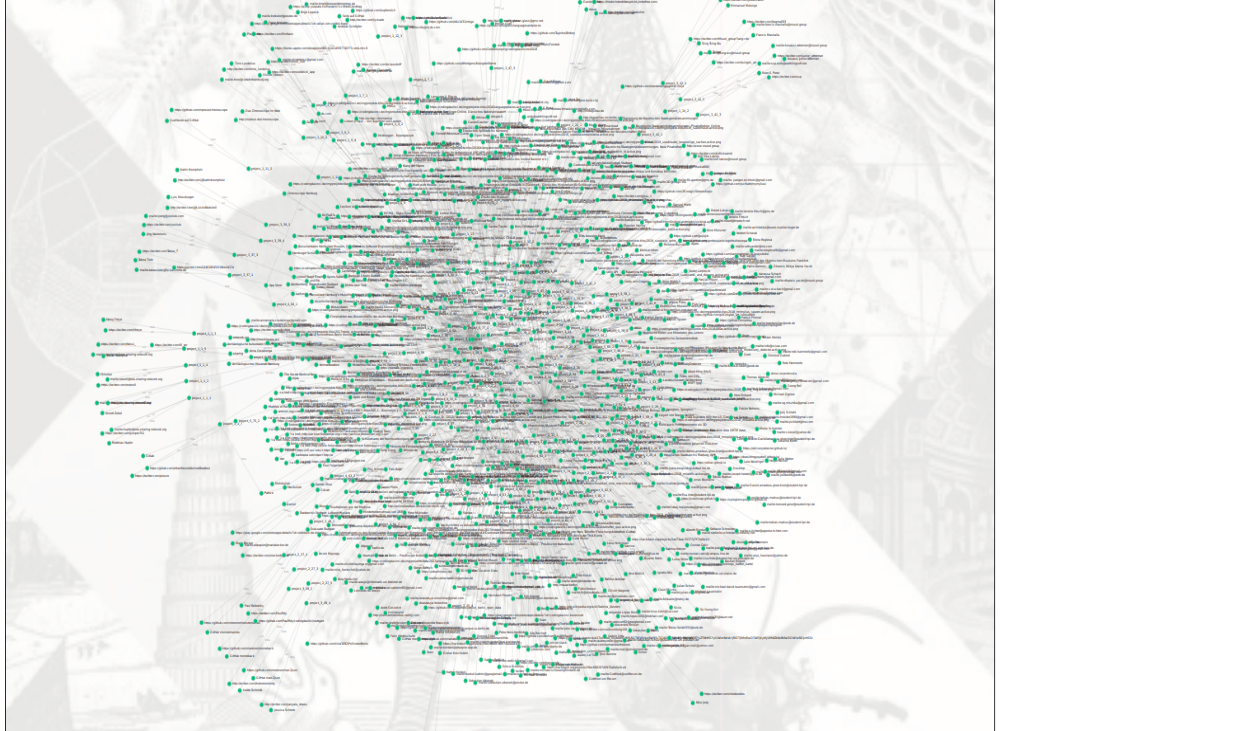 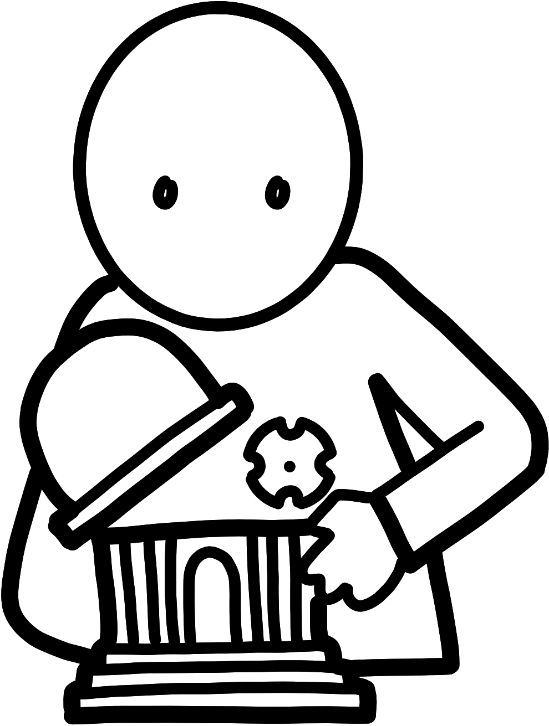 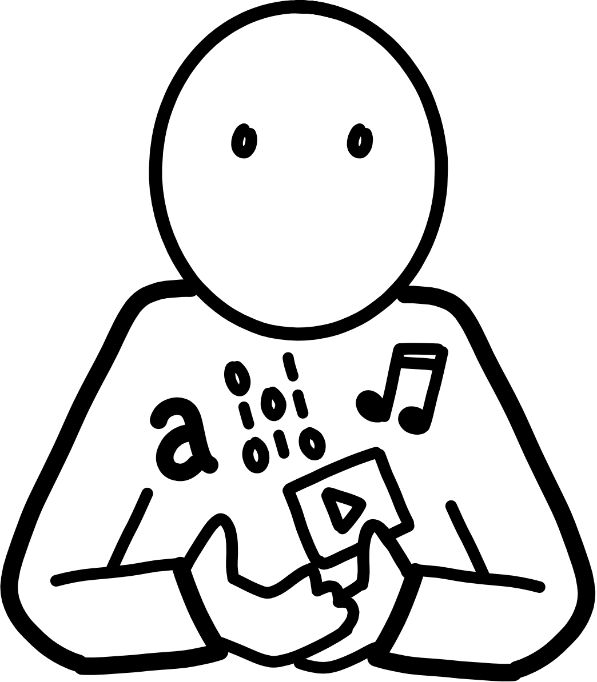 Herausforderungen & Chancen
[Speaker Notes: Für viele Einrichtungen des Kulturerbes ist es eine besondere Herausforderung, die digitalen Zielgruppen erfolgreich zu erreichen. 

Zum einen hängt das mit den Werkkategorien zusammen. Texte sind wahrscheinlich am einfachsten zu digitalisieren und für vielfältige Nutzungen bereit zu stellen. Zum anderen muss, damit die digitalen Angebote mit den Nutzerbedürfnissen und- Erwartungen zusammenpassen, deren Heterogenität anerkannt werden. Nutzer*innen von Kulturdaten kommen aus den Clustern kulturinteressierte Öffentlichkeit, Wissenschaft, Bildung und Lehre oder Wirtschaft und haben jeweils eigene Bedürfnisse und Interessen.]
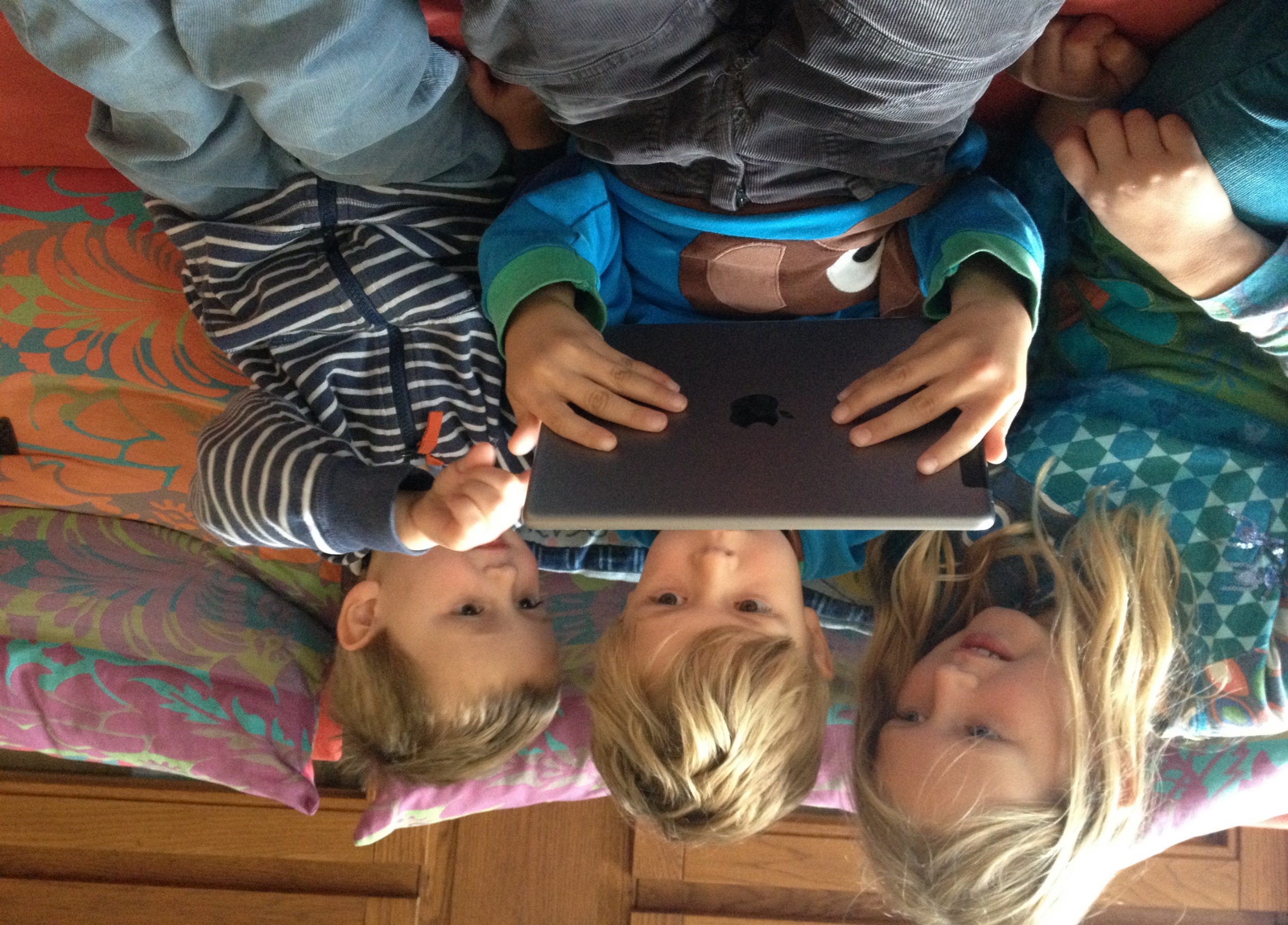 Es reicht nicht
online verfügbar zu sein…..
Glauben Sie, dass sich diese Kids mit Kulturerbe befassen?
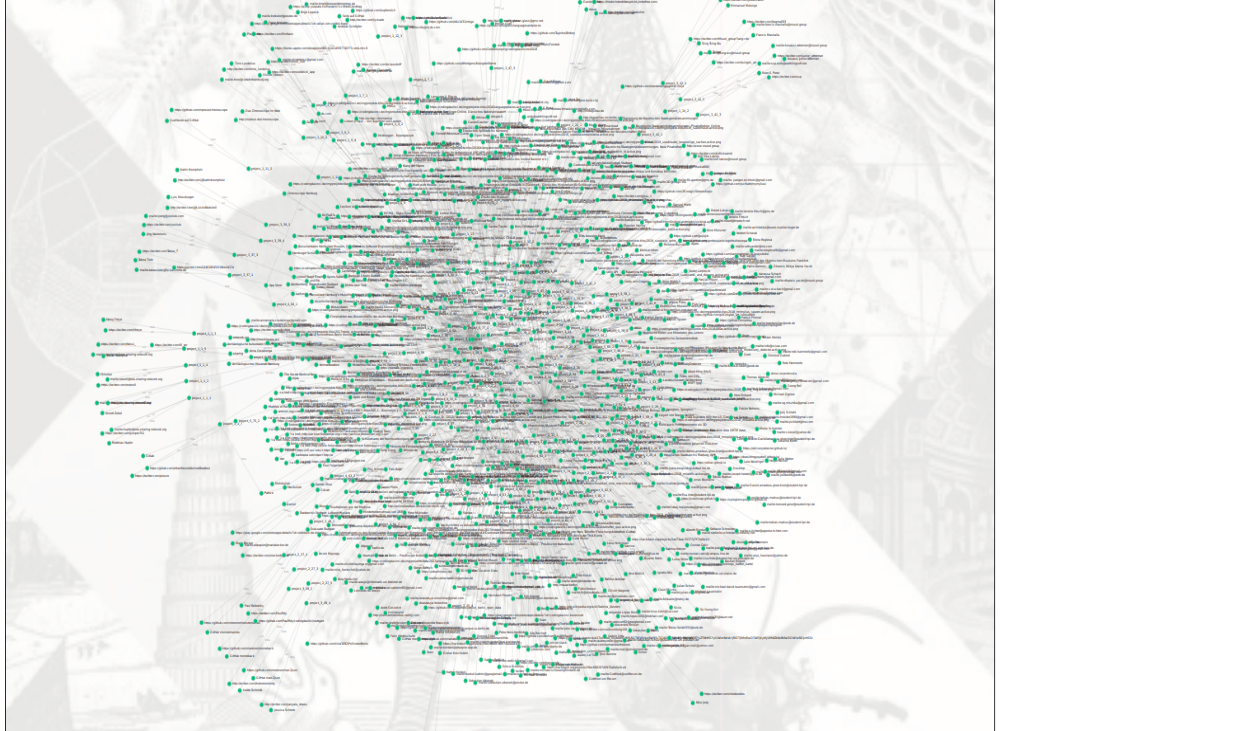 Herausforderungen & Chancen
[Speaker Notes: Um die Tragweite zu verstehen muss man sich nochmal vergegenwärtigen, wie sich das Nutzerverhalten über die Zeit in den letzten Jahren verändert hat. 

Jugendliche, wie die hier verbringen z.B. einen großen Teil ihrer Zeit im virtuellen Raum. Gerade im #HomeSchooling nicht nur die Freiheit und dann wollen sie in dieser nicht noch edukative Angebote präsentiert bekommen. Um diese Zielgruppe überhaupt noch zu erreichen und angesichts der wachsenden öffentlichen Erwartungen und der Dominanz kommerzieller Internetplattformen ist es eine wichtige Aufgabe für Kulturerbe-Institutionen, online sichtbar und relevant zu bleiben. 

Hier reicht es lägst nicht das analoge ins digitale zu doppeln

Drag and drop Copy and paste, mobil Anwendungen sind gefragt und Nutzerinnen wollen agieren und partizipieren können. Die Kids wollen aktiv werden können….]
Vom Consumer zum Prosumer!
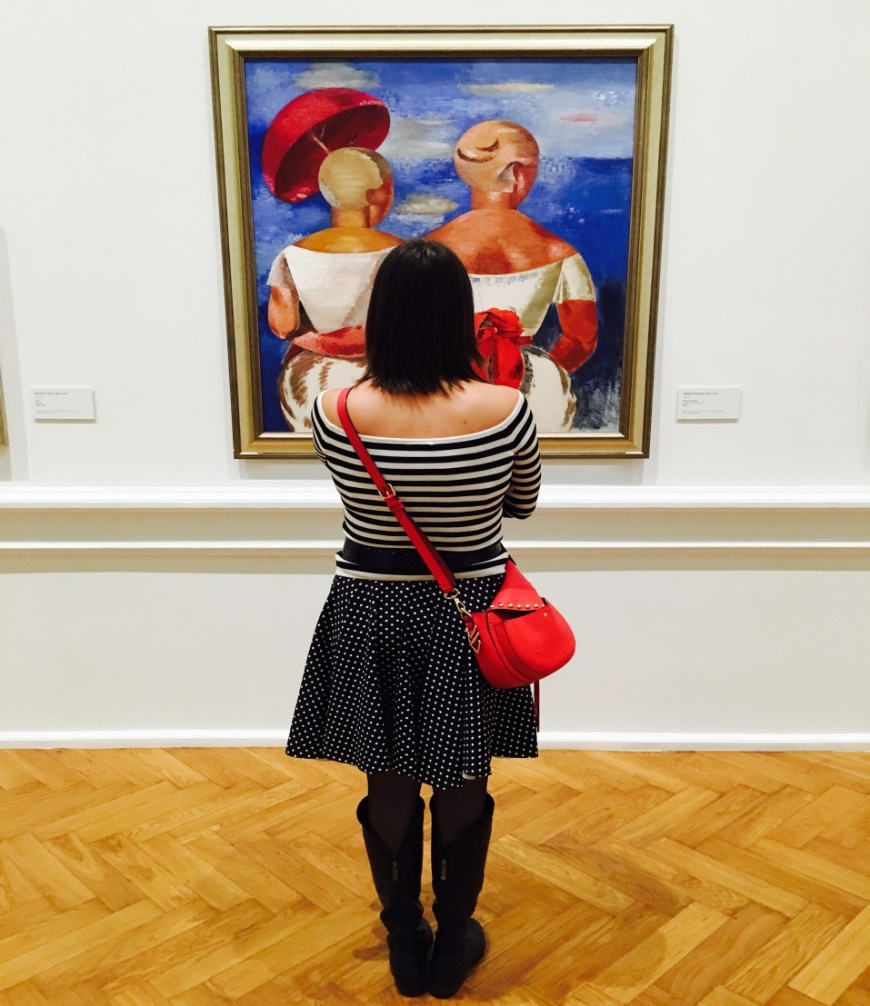 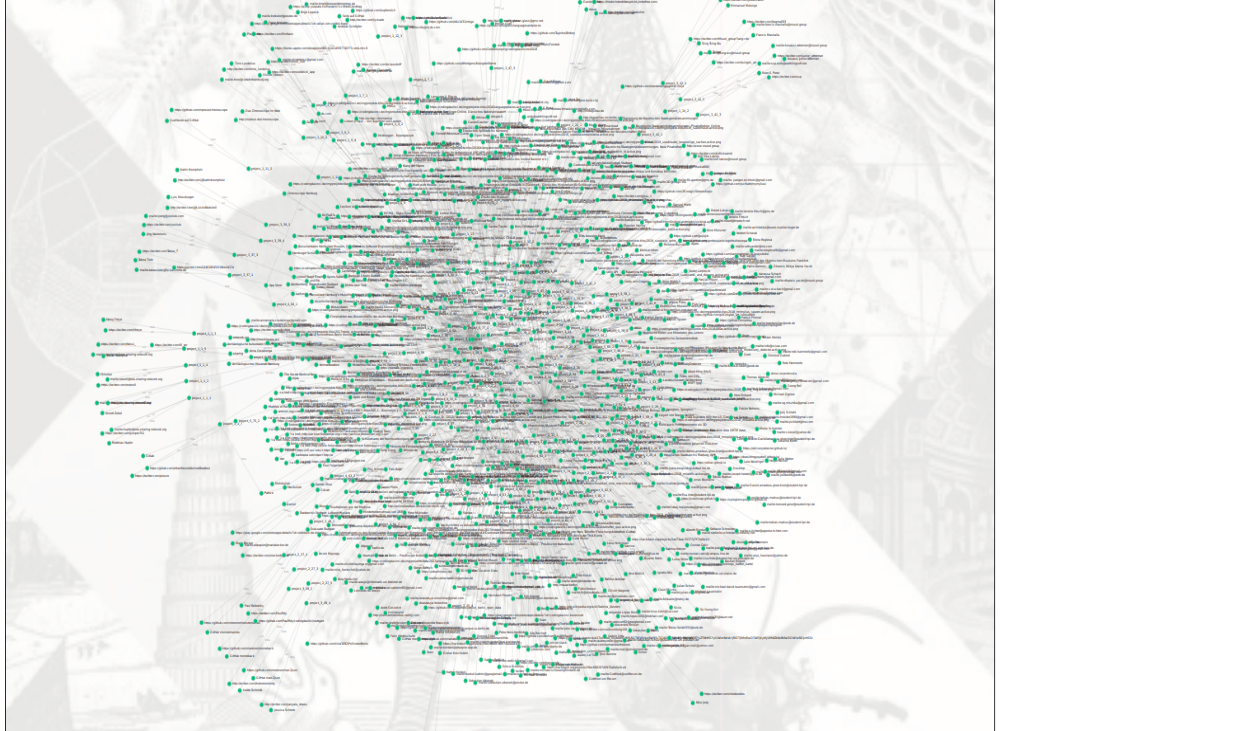 CC-BY 4.0 Ellen Euler, Aufnahme: Latvian Nationalmuseum Riga 2015, 
Jekab Kazaks (1895 – 1920): „Ladies at the seaside“
Herausforderungen & Chancen
[Speaker Notes: Die heutige Kulturnutzer*in ist nicht damit zufrieden, eine passive Betrachter*in zu sein. Sie oder er will eine aktive Teilnehmer*in sein. 

Kulturerbeeinrichtungen dürfen sich nicht mehr nur als Sender und das Publikum als Empfänger*innen betrachten, sondern haben unterschiedliche Gruppen als gleichberechtigte Partner*innen innerhalb eines co-kreativen Prozesses einzubinden.

Dafür bieten Offene Kulturdaten die unabdingbare Grundlage. Sie bieten im digitalen Raum nicht nur die Möglichkeit, sich mit den Objekten auseinanderzusetzen, sondern auch, sie mit Wissen und Geschichten anzureichern, die unendlich vernetzbar und in allen Sprachen auf der ganzen Welt verfügbar sein können. Durch freie Verfügbarmachung und offene Lizenzierung laden digitale Sammlungen zur sozialen Interaktion, Inspiration und eigenen Kreation ein. 

Die Herausforderung besteht darin Inhalte nicht nur über tolle Angebote wie Digitorials, Virtual oder Augmented Reality Angebote zu vermitteln, sondern die Hoheit über die Erzählweise aufzugeben und Inhalte so frei und offen und gut aufbereitet zur Verfügung zu stellen, dass Nutzer*innen nicht nur wie im analogen Raum staunend davor stehen, sondern sich diese Inhalte aneignen können. Egal ob für den Print aufs T-Shirt Print oder für die Kulturhistorische Arbeit.

Fortschrittliche Kulturerbeeinrichtungen präsentieren also nicht mehr "Online-Kataloge" sondern ermöglichen Partizipation und fügen den Online-Kollektionen Bearbeitungs- und Upload-Buttons hinzu.]
Co-Produktion &
UGC müssen organisiert / koordiniert werden
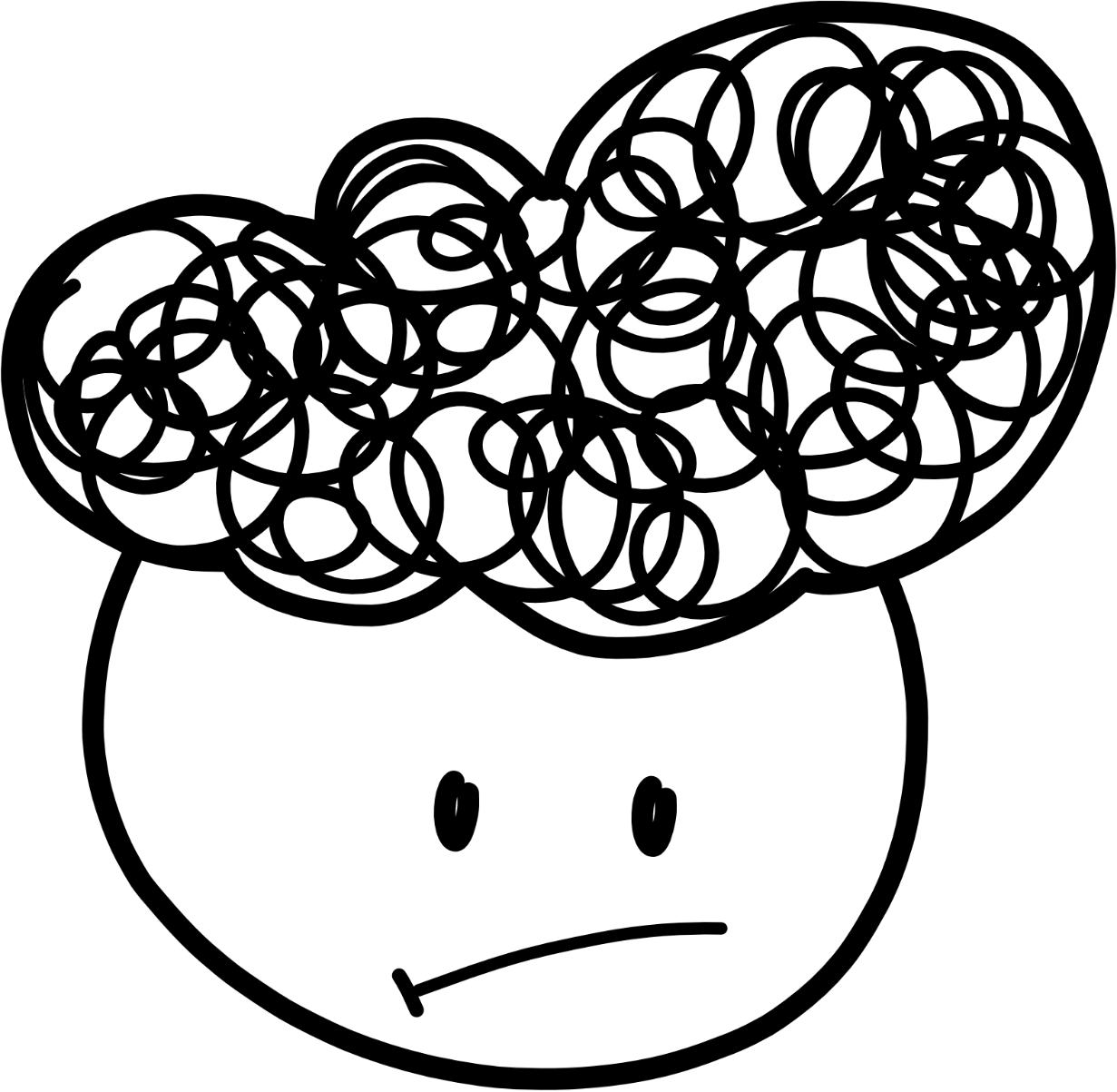 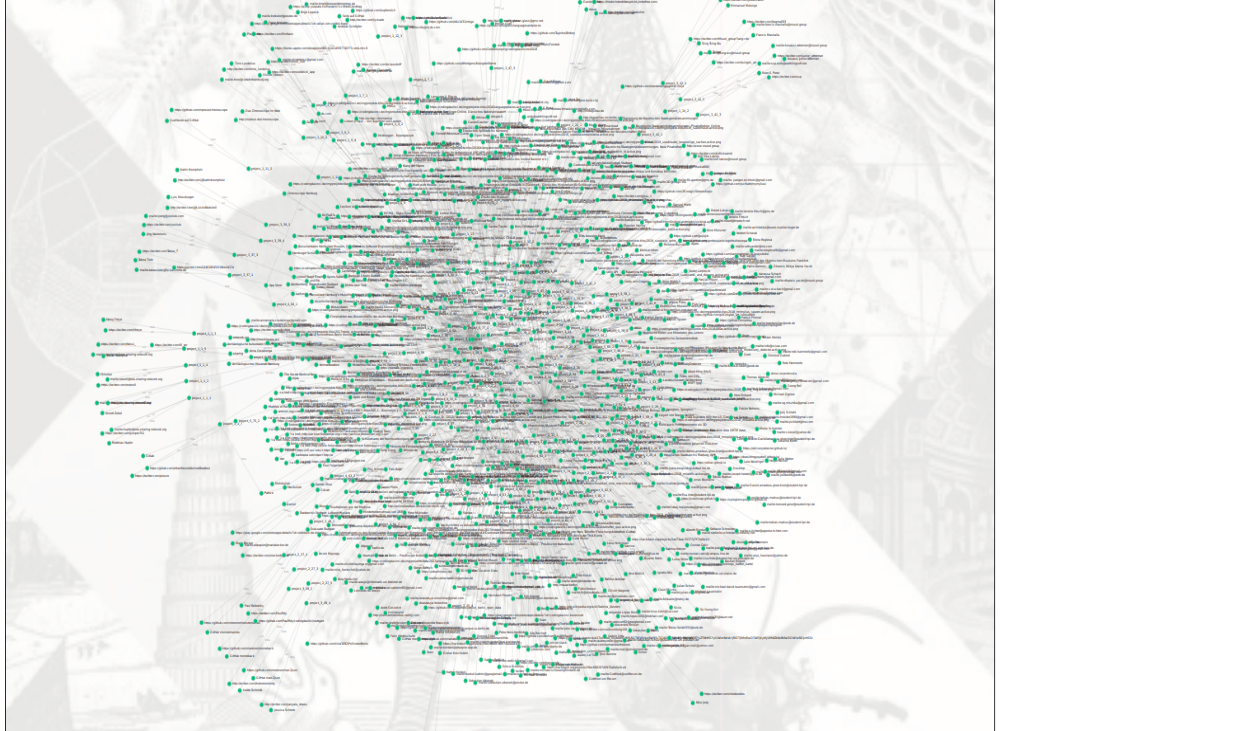 Herausforderungen & Chancen
[Speaker Notes: Weitergabe und Weiterverwendbarkeit von offenen Kulturdaten alleine reicht aber auch nicht aus um alle Zielgruppen glücklich zu machen und nachhaltige Angebote zu erschaffen. 

Digitalisierung und die Bereitstellung offener Daten ist kein Selbstzweck. Wenn die Daten nicht genutzt werden hilft es auch nichts, wenn Sie im Netz sind. 

Co-Produktion von Wissen muss gefördert und unterstützt werden, sie passiert nicht von selbst. 

Coding da Vinci zeigt nicht nur eindrücklich was möglich ist, sondern auch welche Aufwände erforderlich sind.]
Co-Produktion &
UGC müssen organisiert / koordiniert werden
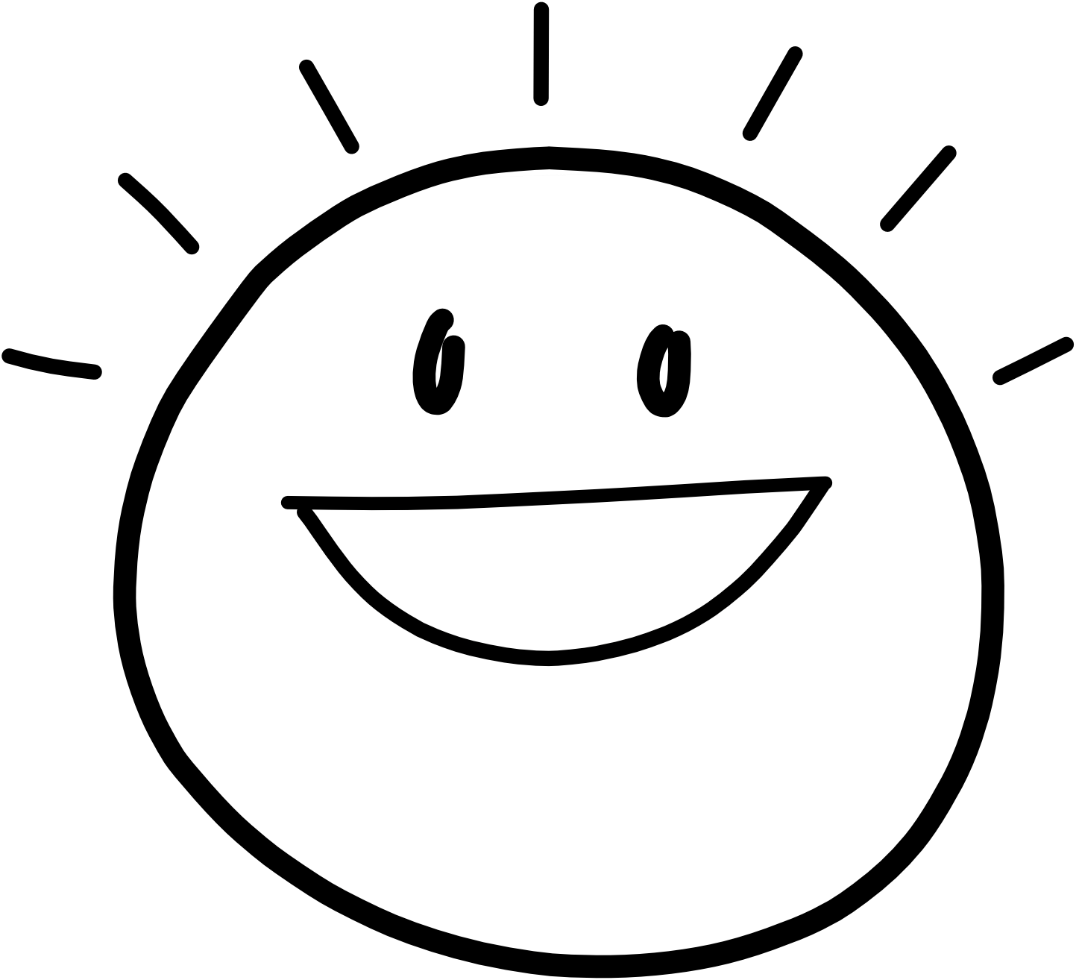 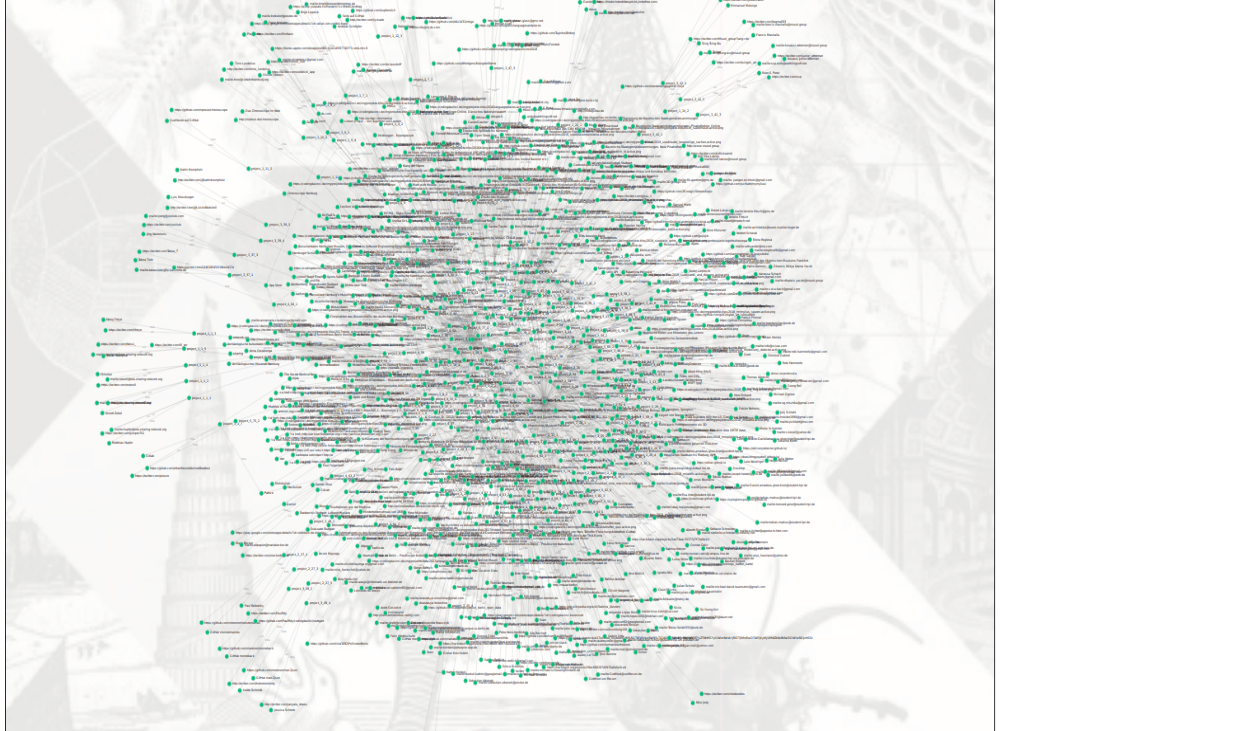 Herausforderungen & Chancen
[Speaker Notes: Coding da Vinci zeigt nicht nur eindrücklich was möglich ist, sondern auch welche Aufwände erforderlich sind.]
#Weltweite Wissensallmende
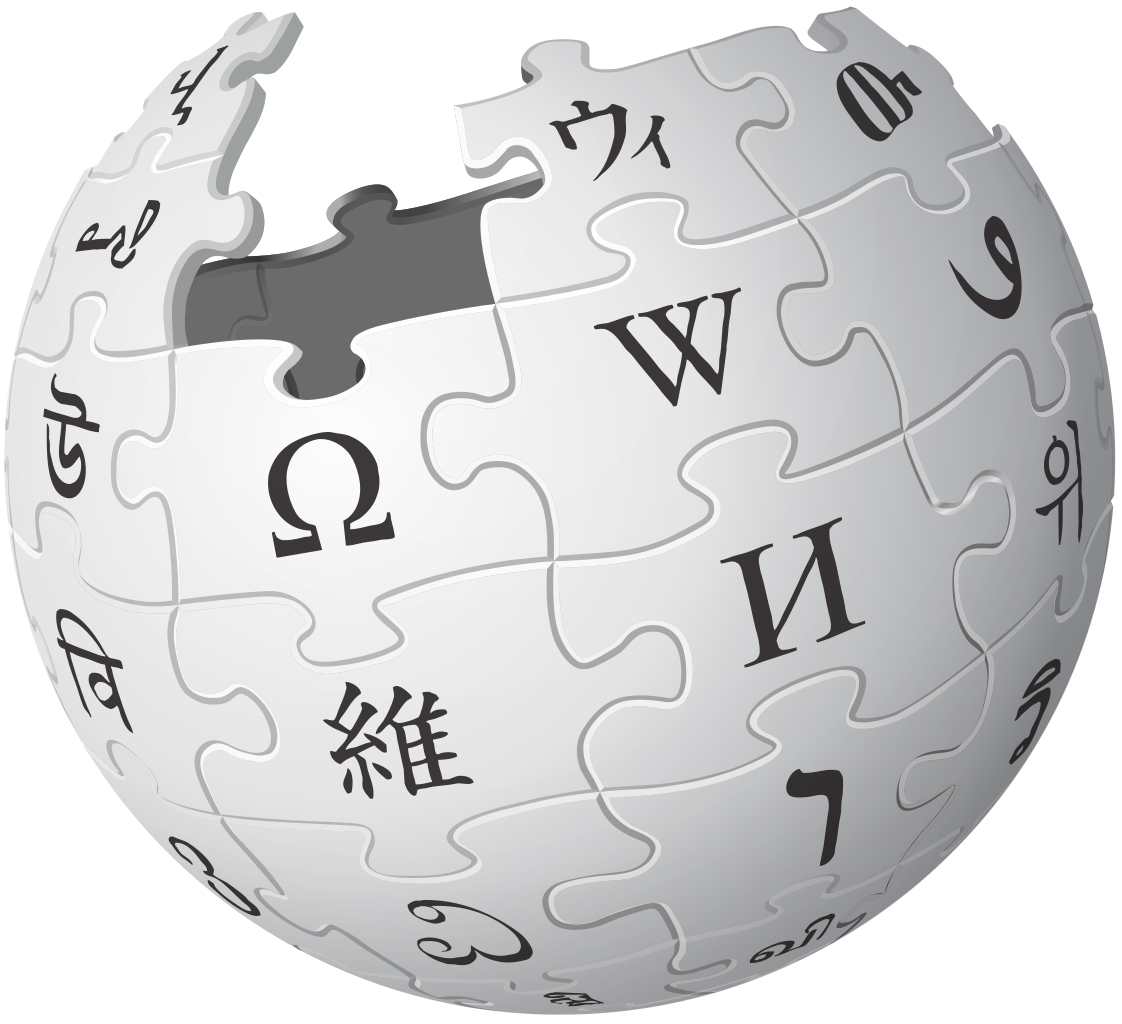 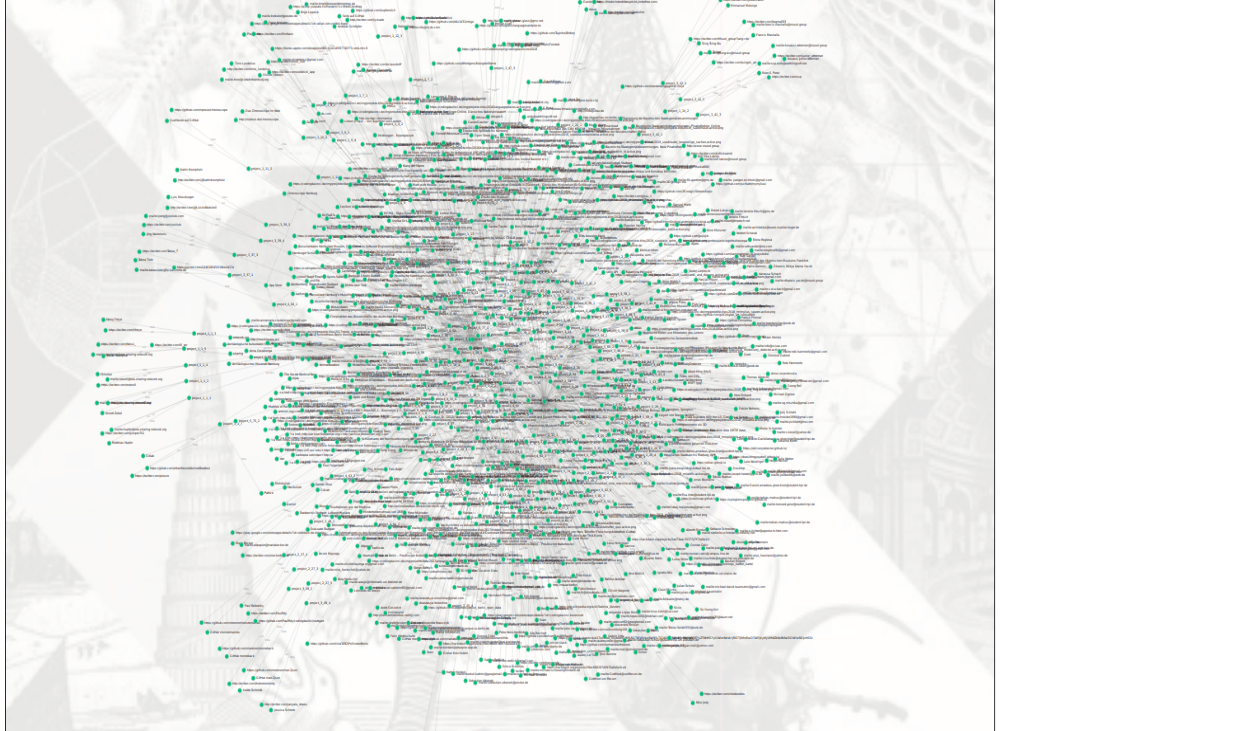 Herausforderungen & Chancen
[Speaker Notes: Was die Chancen offener Kulturdaten und Co-Creation Prozesse angeht, kann ich mich hier kurz fassen, da wir das eben alle gesehen haben. Wow. Das war toll. Ich bin gespannt wer die Preisträger*innen sein werden. 

Ich darf mich hier darauf beschränken einige wissenschaftliche Anwendungsfälle zu beschreiben:

Um die Nutzung von Kulturdaten insbesondere durch die Citizen Scientists und Wissenschaft zu motivieren bietet sich vor allem eine Wikification der Einrichtungen an. 

Studien haben gezeigt das wenn Kulturdaten offen über Wikimedia Projekte wie z.B. die Wikipedia verfügbar sind, auch von weiteren Interessierten genutzt werden.]
#StructuredData
#LOD
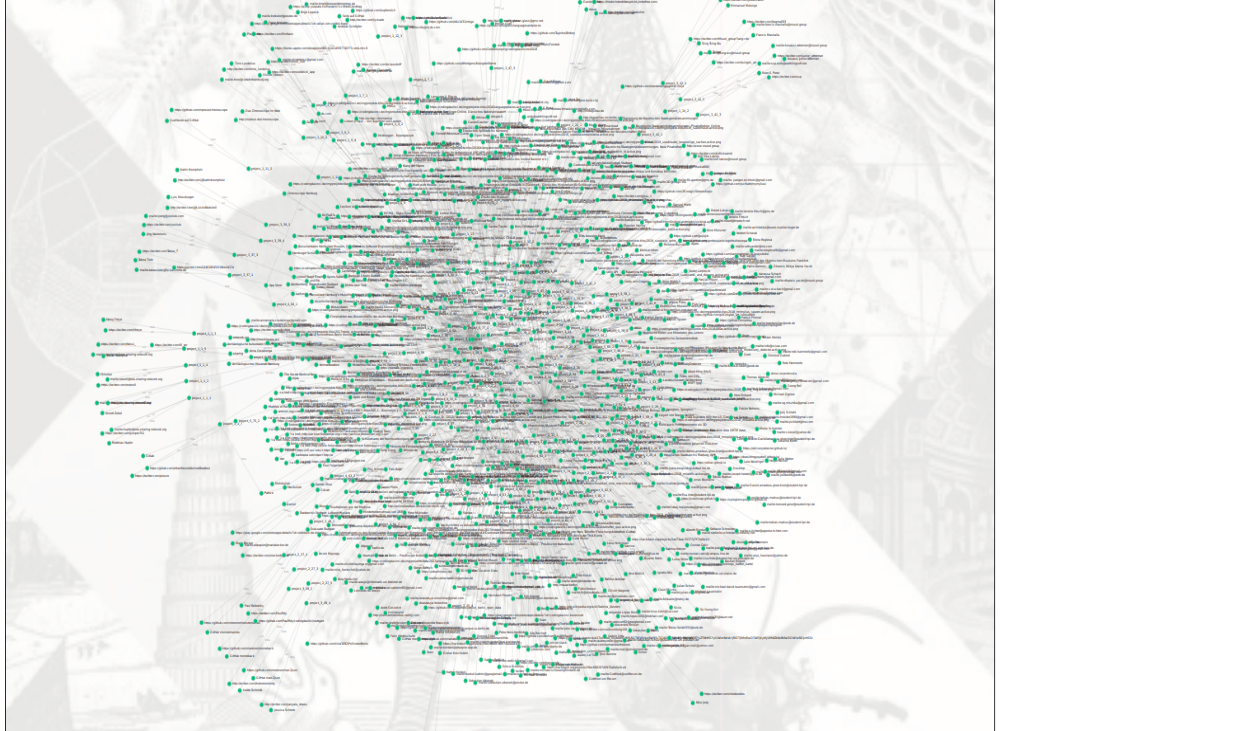 Knowledge Graph
Wikidata
Siri
Alexa...
Herausforderungen & Chancen
[Speaker Notes: Wikification und das Einbringen von offenen Kulturdaten in die wikidata bedeutet strukturierte Daten bereitzustellen und zu schaffen. Das ist die Grundlage für Linked Open Data und ermöglicht semantische Suchanfragen. Wenn nicht nur Dokumente, sondern auch Datenelemente vernetzt und verknüpft werden können, ermöglicht das, dass beliebige Beziehungen hergestellt werden können und dass etwa über Wikidata semantische Suchanfragen gestellt werden können. Nach demselben Prinzip arbeiten Systeme wie Siri und Alexa.]
#BigCulturalData
Analytics
Text Mining
Visualization
Artificial Intelligence
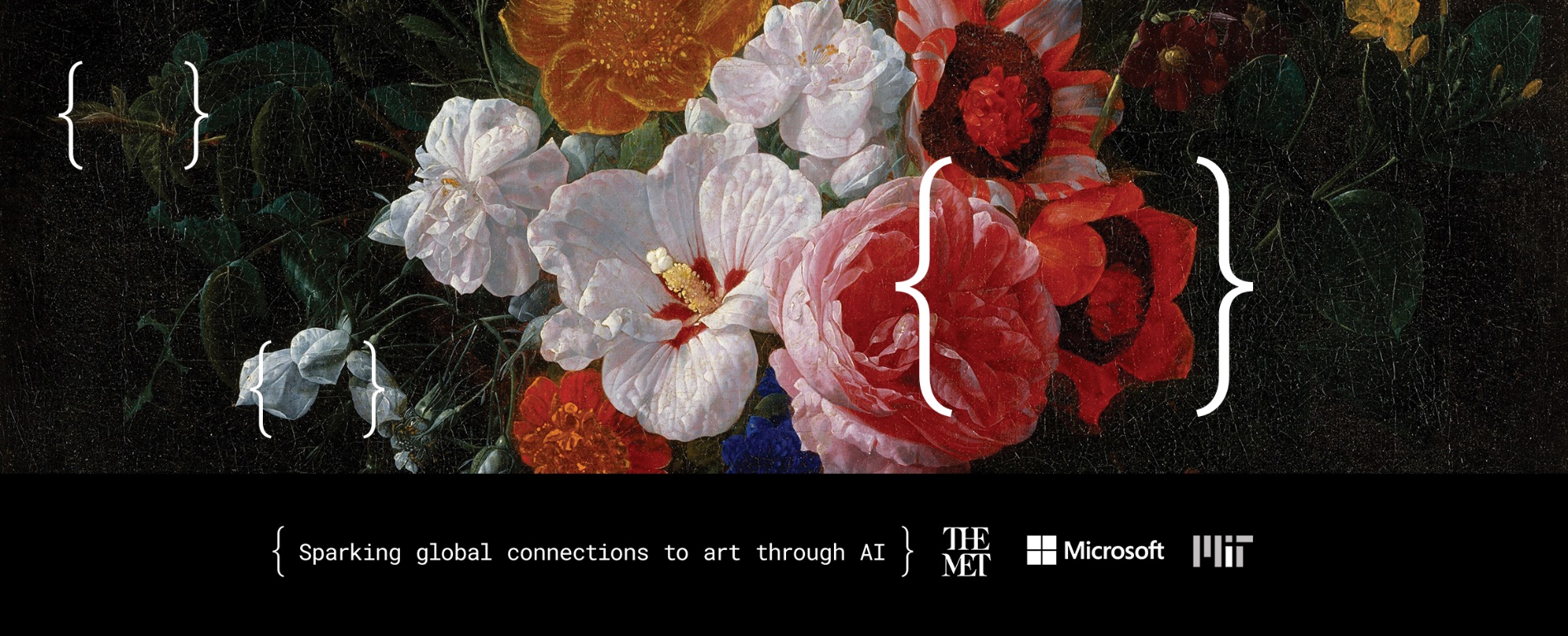 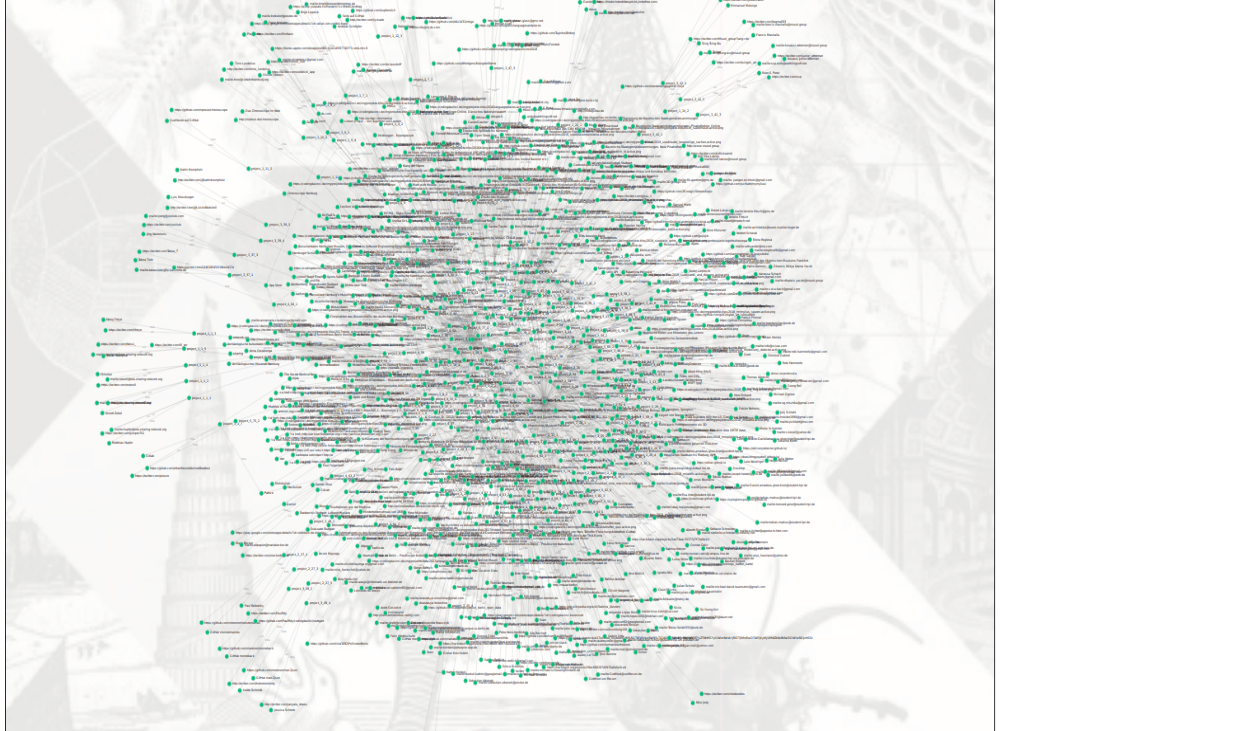 The Met x Microsoft x MIT: #ArtMeetsAI
https://www.metmuseum.org/blogs/now-at-the-met/2019/met-microsoft-mit-art-open-data-artificial-intelligence
Herausforderungen & Chancen
[Speaker Notes: Je mehr Kulturerbeeinrichtungen offene Kulturdaten bereitstellen, desto mehr haben wir sowas wie Big Cultural Data. 

Big Cultural Data, sind ein wichtiges Anwendungsfeld von Artificial Intelligence und wissenschaftlichen Analysen von Datensets, sogenannten „Cultural Analytics“

Das wiederum bedeutet, dass in den Geistes- und Sozialwissenschaften können mit Hilfe offener Daten neben die qualitativen eher anekdotischen, die quantitativen Analysemethoden treten (Text Mining und Visualization)]
#Forschung
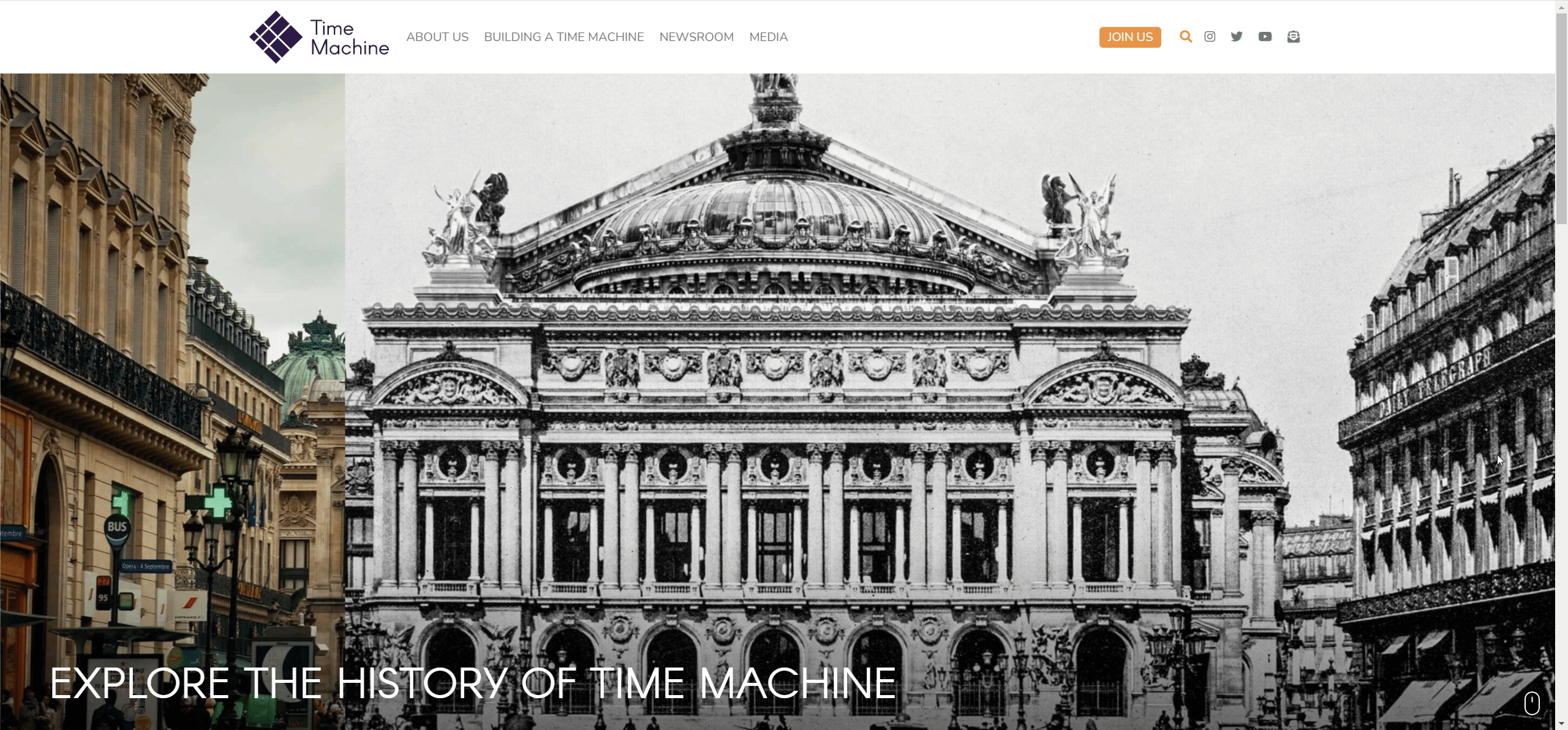 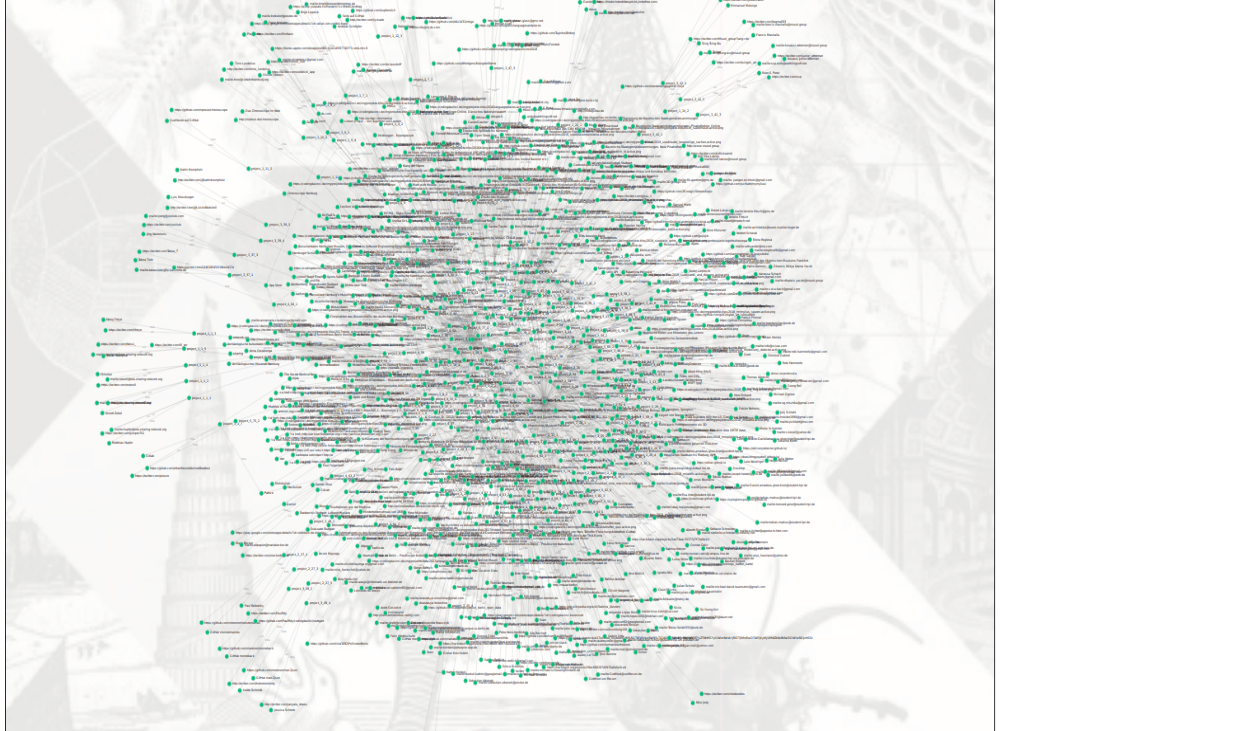 Herausforderungen & Chancen
[Speaker Notes: Was an Co Creation in der Forschung möglich ist, zeigt das Flagship Projekt der EU die Time Machine. Hier haben sich um die 200 europäische Institutionen zusammengeschlossen und verfolgen das Ziel, neue Technologien für das Scannen, Analysieren, Zugreifen, Bewahren und Kommunizieren von kulturellem Erbe zu entwickeln.]
#Forschung
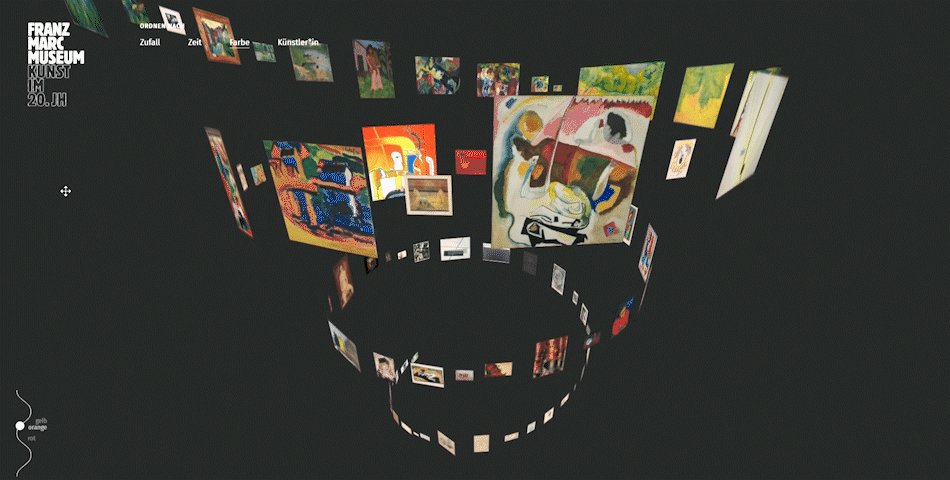 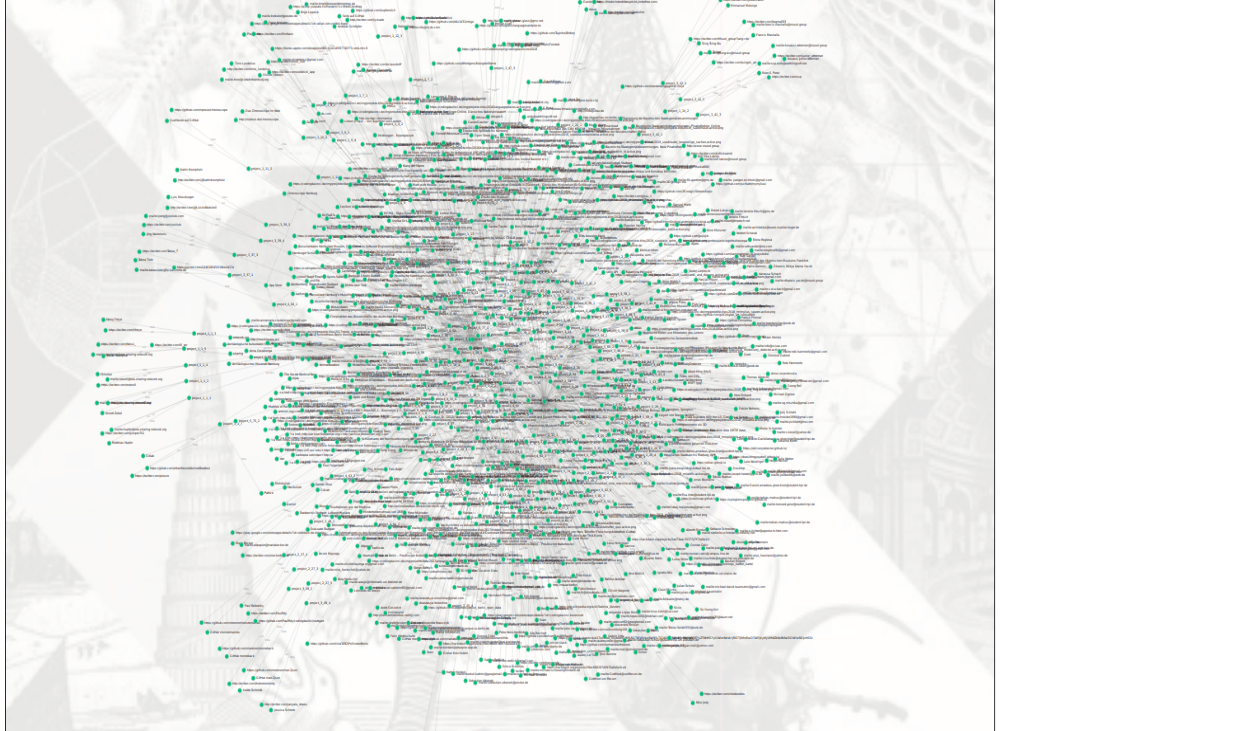 Herausforderungen & Chancen
[Speaker Notes: Zuletzt will ich ein Co-Creation Projekt aufzeigen, dass ich selbst betreuen durfte und das in Zusammenarbeit mit Studierenden aus dem Fachbereich Design und dem Franz Marc Museum in Kochel als Visualisierungsprojekt entstanden ist. In einem explorativem Raum können Nutzer*innen hier die Gemälde aus dem Museum nach Zeit, Zufall, Farbe oder Künstler*in angezeigt bekommen. Damit kämen die Kids von vorhin vielleicht besser zurecht…..]
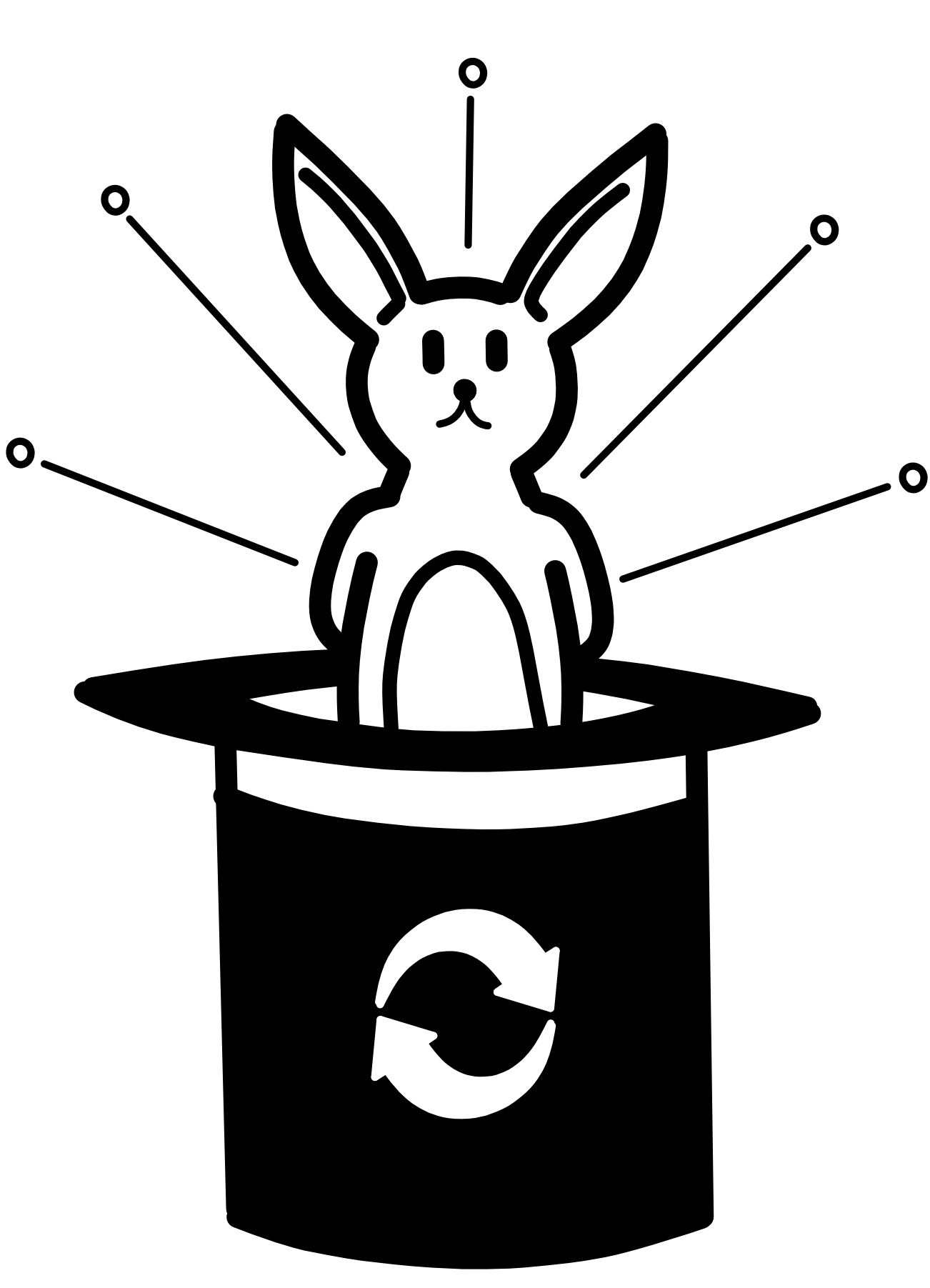 Neue Sichten auf das Kulturerbe
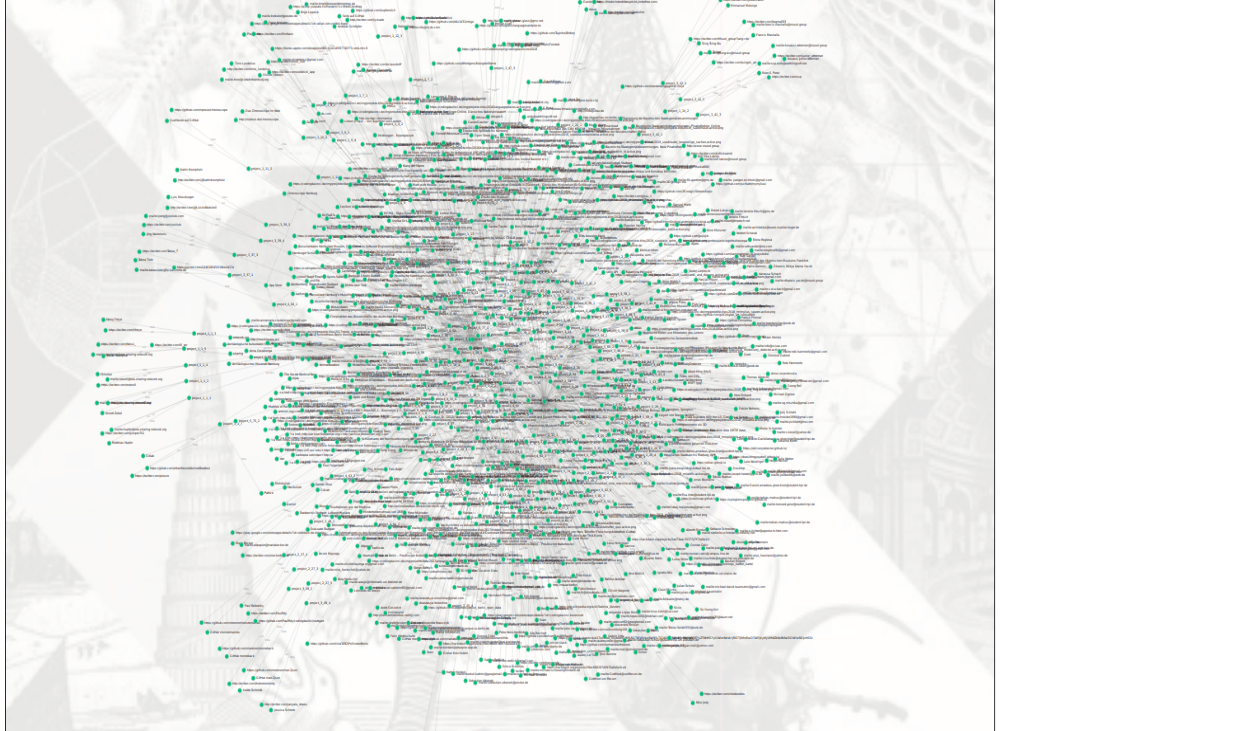 Herausforderungen & Chancen
[Speaker Notes: Zusammenfassend lässt sich sagen, dass offene Kulturdaten und Co-Creation Prozesse das Kulturerbe digital transformieren und neue Sichten darauf ermöglichen, die den Nutzungsgewohnheiten im digitalen und vernetzten Zeitalter entsprechen.]
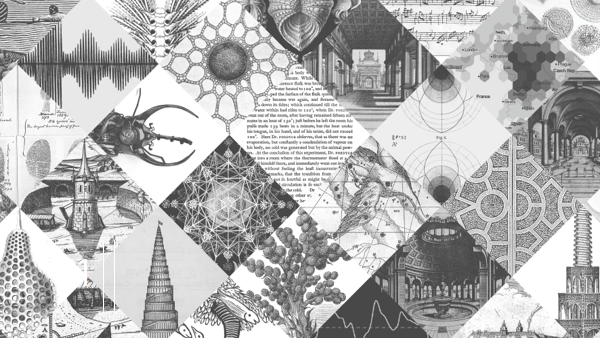 Offene Kulturdaten
Chancen & Herausforderungen
Notwendigkeiten
[Speaker Notes: Co Creation passiert aber nicht von selbst. Ich hatte es eingangs schon gesagt: Notwendig ist ein stärkeres Comittment und zwar von Seiten der Einrichtungen und der diese unterstützenden Politik.]
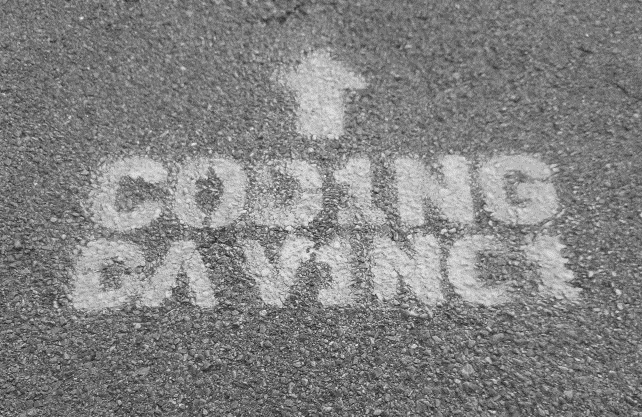 Wie geht es weiter nach
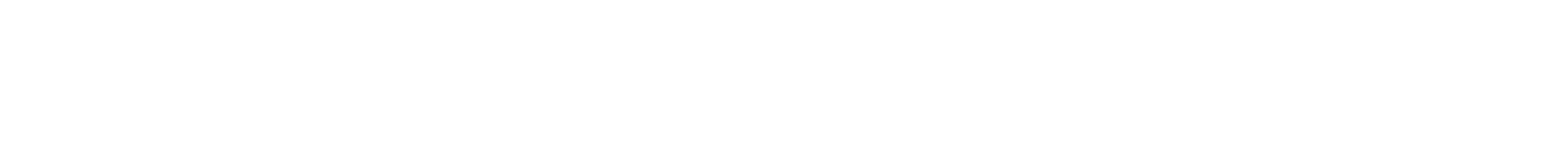 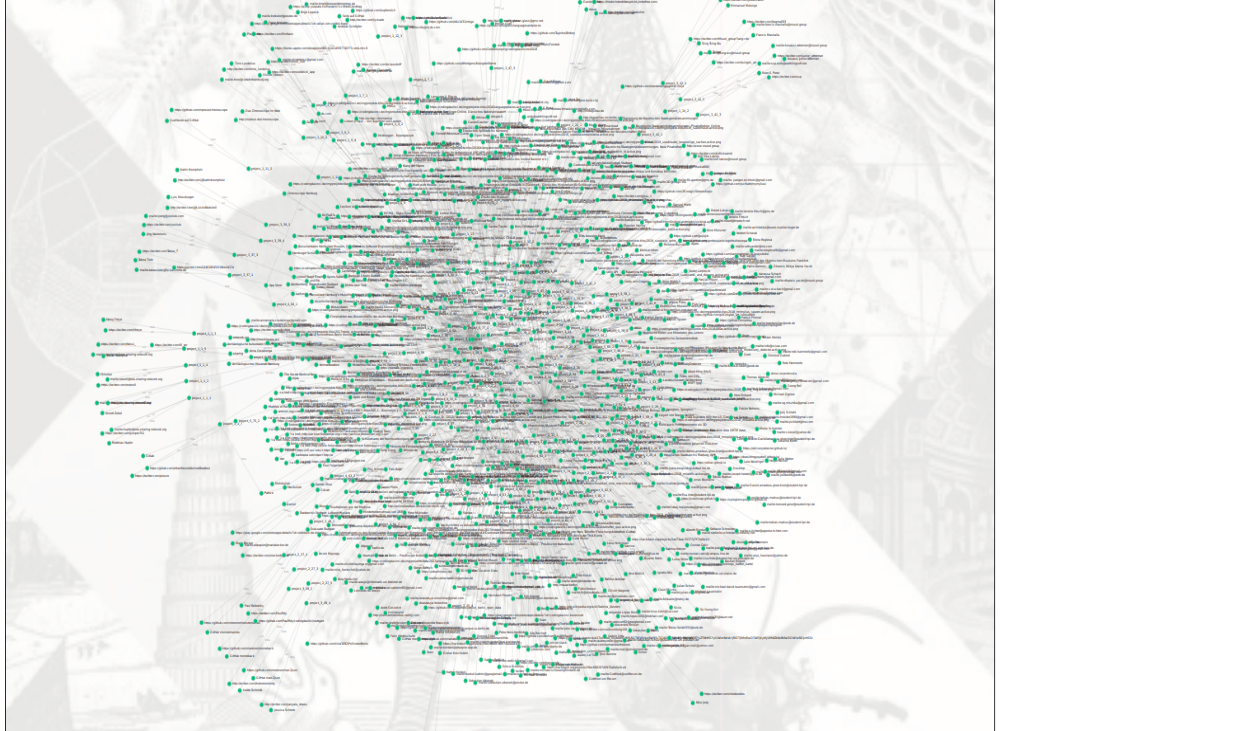 Notwendigkeiten
[Speaker Notes: Wenn die Daten irgendwo im Netz verfügbar sind und nicht genutzt werden, ist nichts gewonnen. Coding-da-Vinci kann hier nur Impulse setzen und wandert von Region zu Region zu Region und ist nicht darauf angelegt nachhaltig Co-Creation Prozesse zu unterstützen und zu koordinieren]
Datenstrategie BundesregierungStand: 27.01.2021
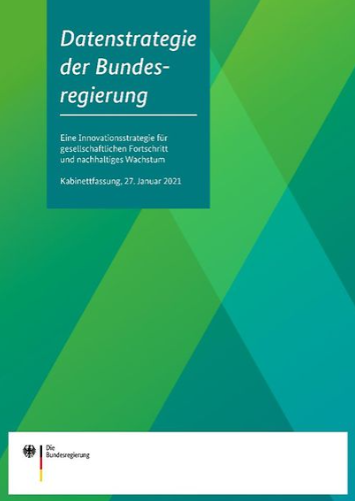 „Der Kultur-Hackathon Coding da Vinci ist ein deutschlandweit einzigartiges Veranstaltungsformat, das darauf zielt, das kreative Potenzial digitalen Kulturguts besser sichtbar und zunehmend wirksam zu machen.“
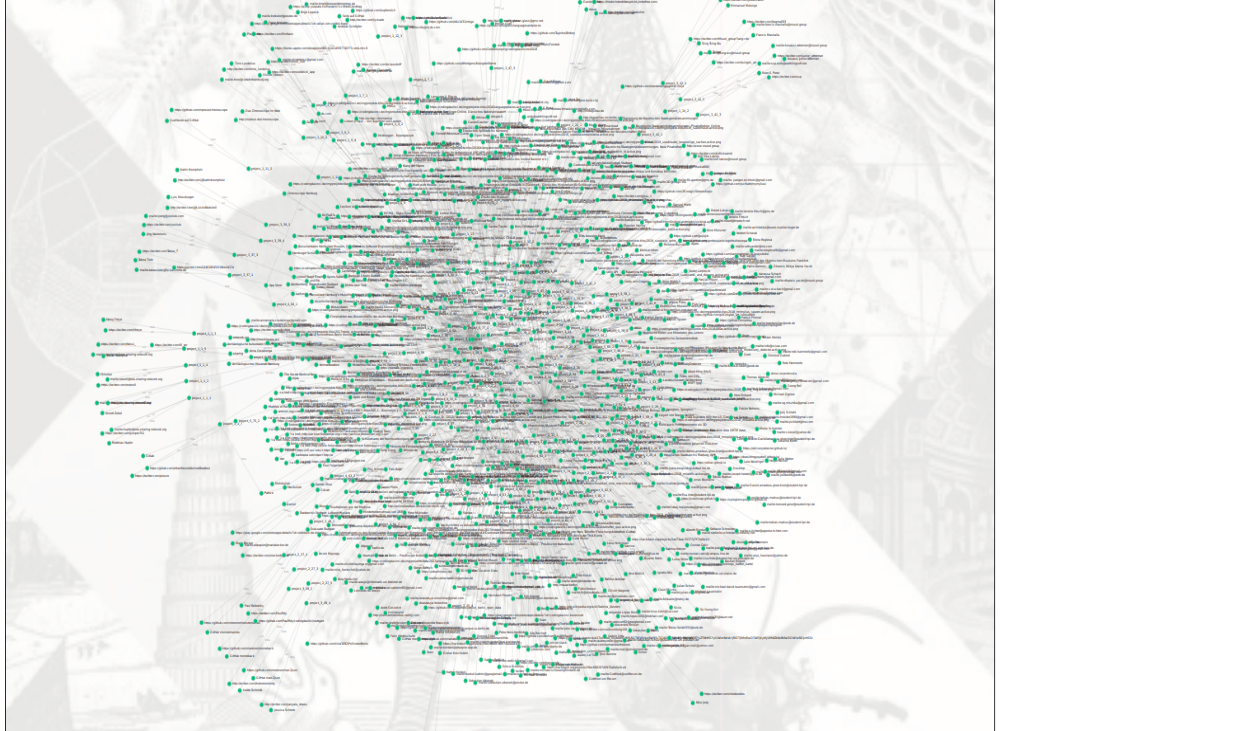 Notwendigkeiten
[Speaker Notes: Das kann man in der gerade veröffentlichten Datenstrategie der Bundesregierung nachlesen. 

Die Datenstrategie hebt zwar ebenfalls das Potenzial von Coding-da-Vinci hervor und benennt das Projekt als Maßnahme der Bereitstellung öffentlich finanzierter Daten, macht aber keine Aussage ob diese Maßnahme dauerhaft finanziert werden soll.]
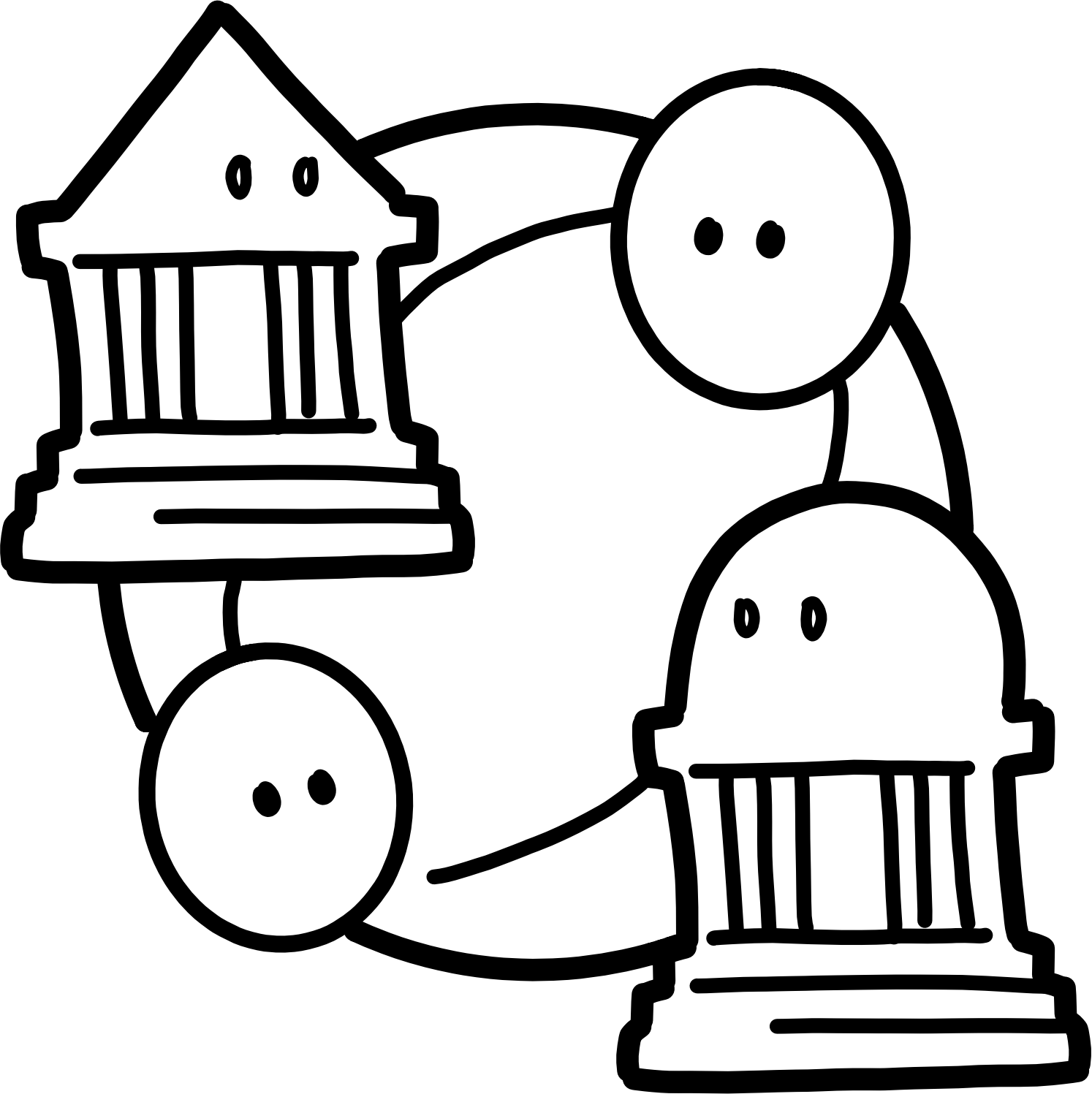 Co-Creation 
institutionalisieren!
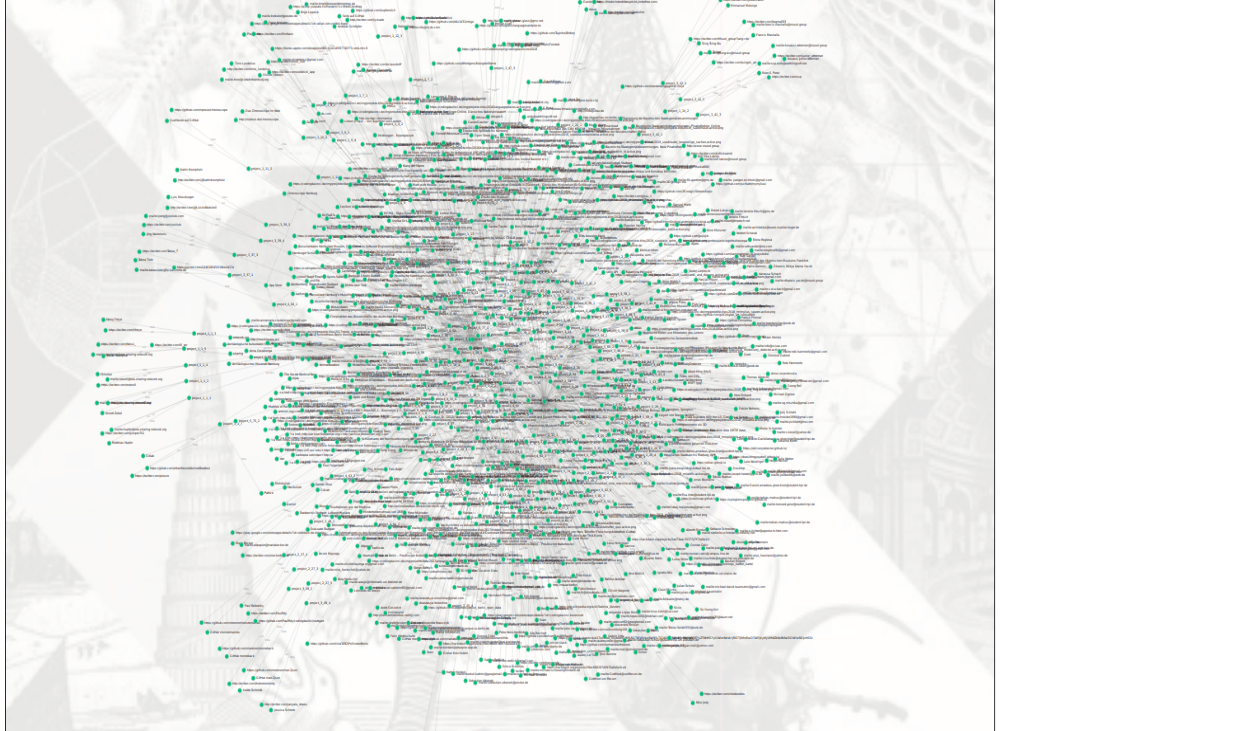 Notwendigkeiten
[Speaker Notes: In der Pflicht sind daher auch hier schon wieder auch die Kulturerbeeinrichtungen selbst.
Die müssen nicht nur Kulturdaten offen bereitstellen, sondern Co-Creation institutionalisieren und strukturelle Veränderungen herbeiführen. 

Von Zivilgesellschaftlichen Akteure aus dem Umkreis von Wikimedia oder Open-Knowledge Foundation und Hacker*innen darf nichts einfach erwartet werden, sondern es müssen die Anreize und Entlohnung stimmen.]
Offen für Co-Produktion von Wissen und nutzergenerierten Ideen
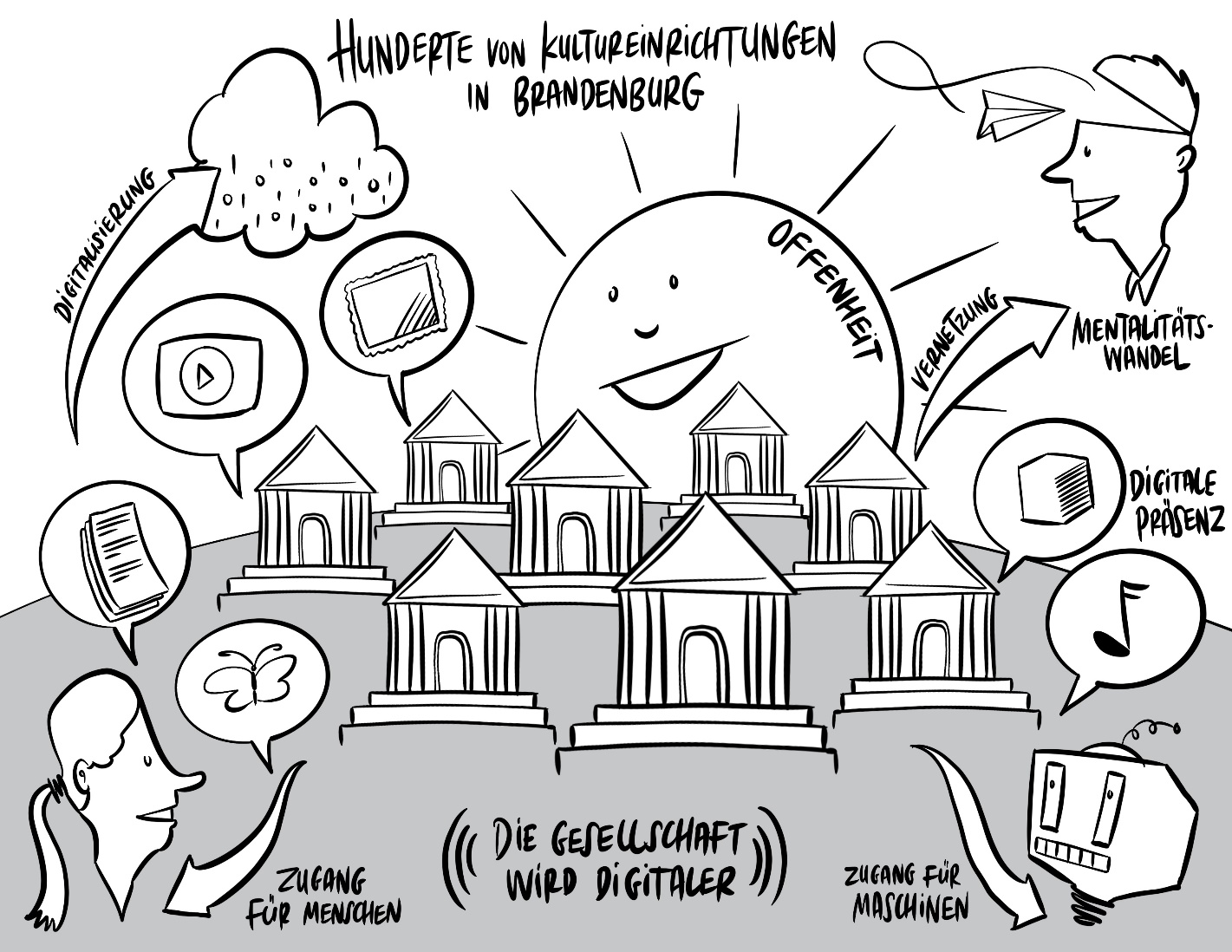 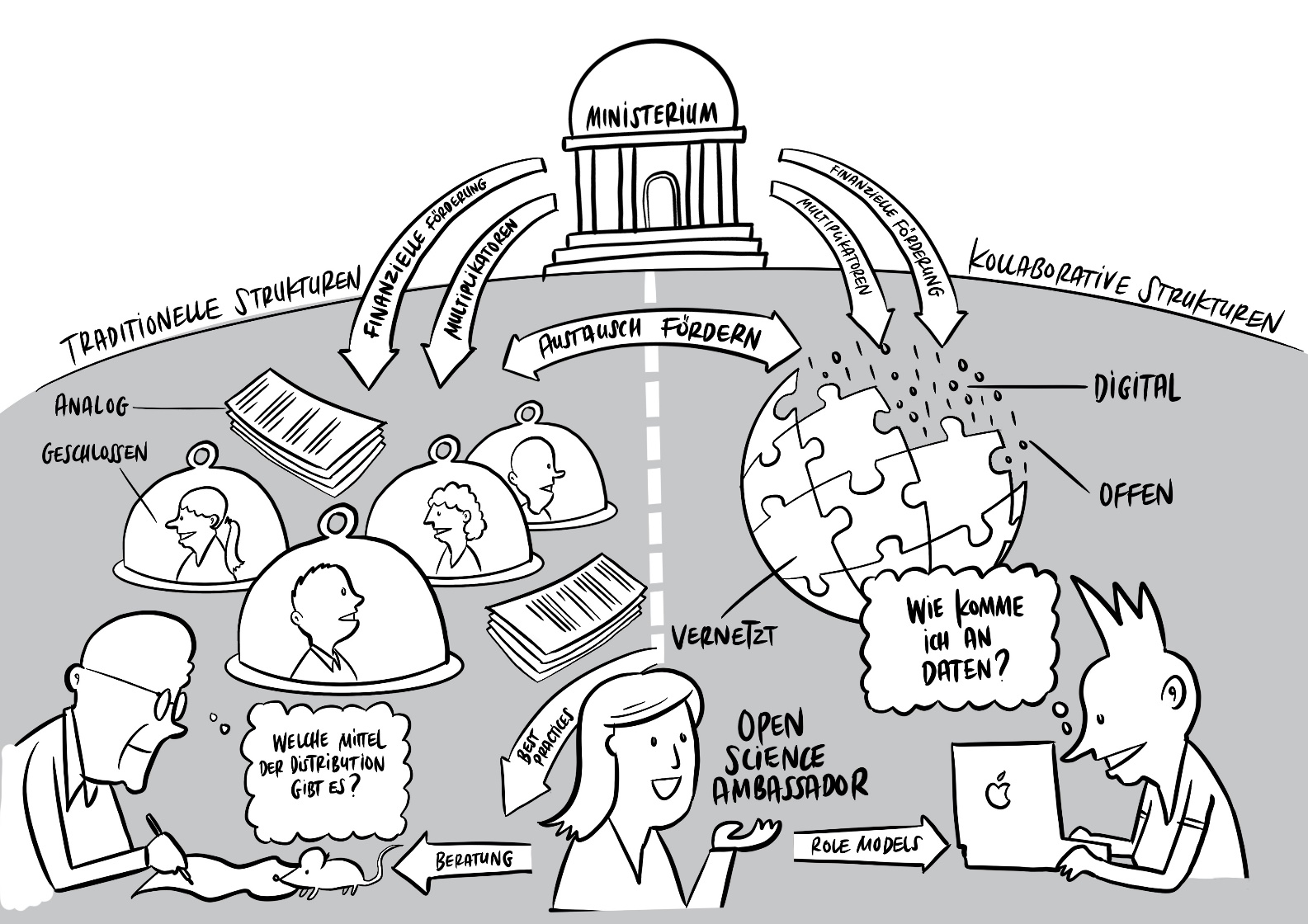 Gatekeeper
Facilitator
[Speaker Notes: Koordination und Organisation von Co-Creation Prozessen ist ebenso eine gemeinsame Aufgabe, wie die Gestaltung des digitalen Kulturraumes 

Kulturerbeeinrichtungen benötigen die finanzielle Unterstützung von Bund und Land und 

Zivilgesellschaftliche Akteure und Hacker*innen die Unterstützung und Betreuung von Einrichtungen. 

Damit möchte ich enden und freue mich auf die Preisverleihung, die zeigen wird, das es sich lohnt hier nachhaltig zu investieren!]
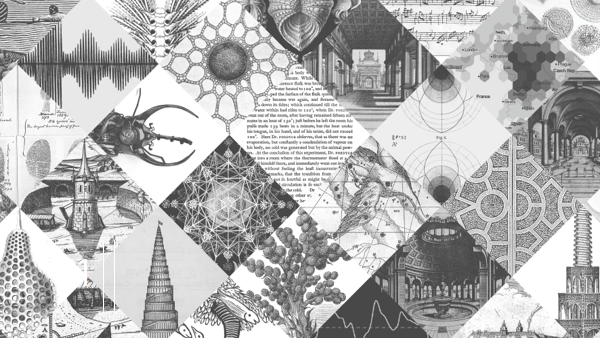 Prof. Dr. jur. Ellen Euler, LL.M.Professur für Open Access / Open Data- Bibliothekswissenschaft -Fachhochschule Potsdam University of Applied SciencesKiepenheuerallee 514469 Potsdam
ellen.euler@fh-potsdam.de | @elleneuler  Der Foliensatz wird in die Gemeinfreiheit entlassen und unter CC0 (https://creativecommons.org/share-your-work/public-domain/cc0/) bereitgestellt. Das gilt nicht für einzelne Abbildungen, bei denen die Rechte jeweils zu klären, bzw. benannt sind. Ich freue mich über Feedback bzw. Attributierung!
Eine Veranstaltung von:
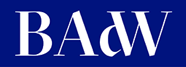 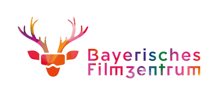 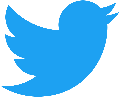 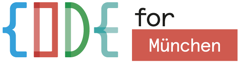 Gründer:
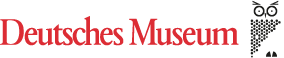 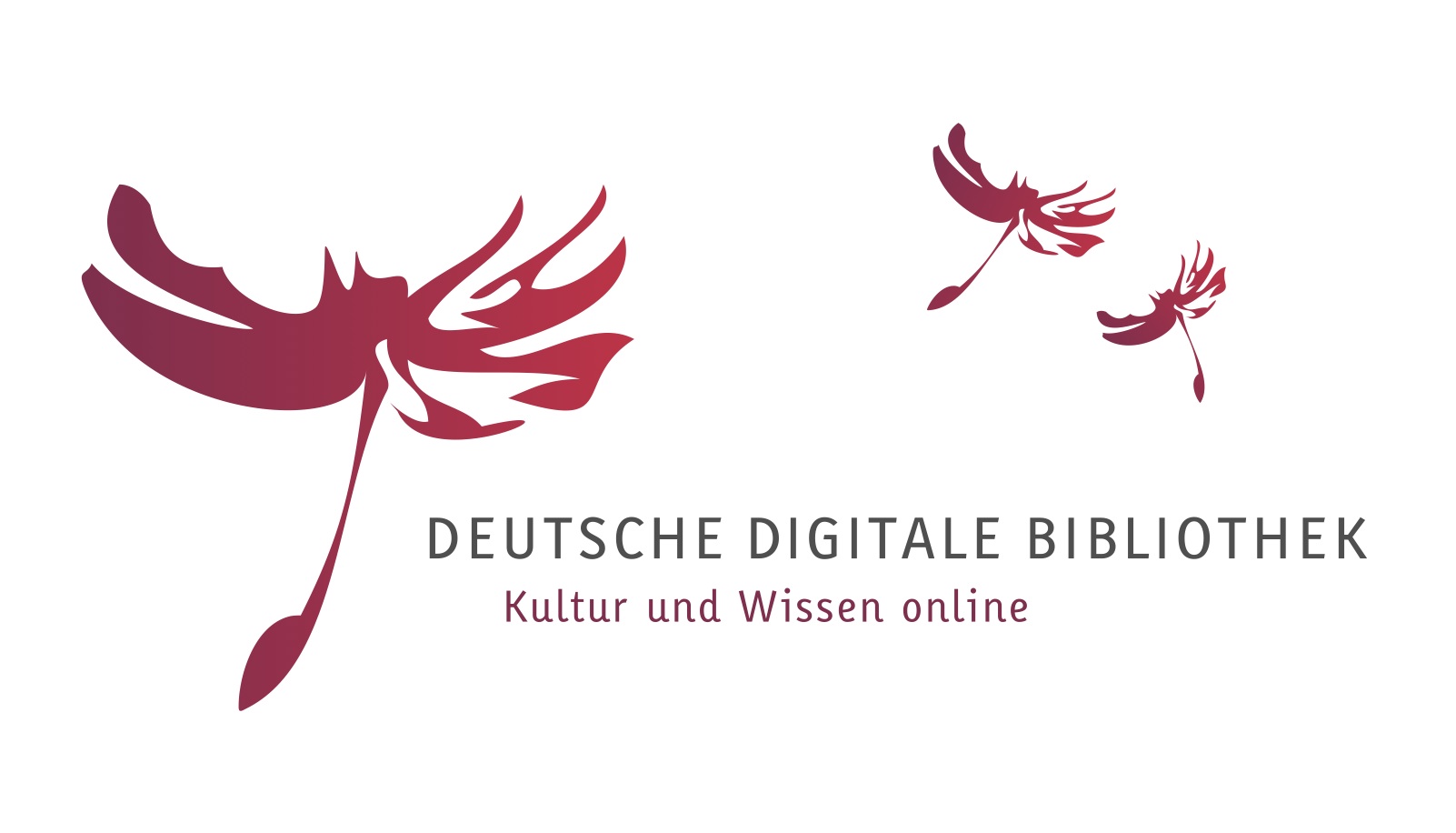 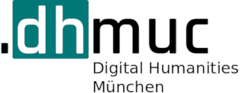 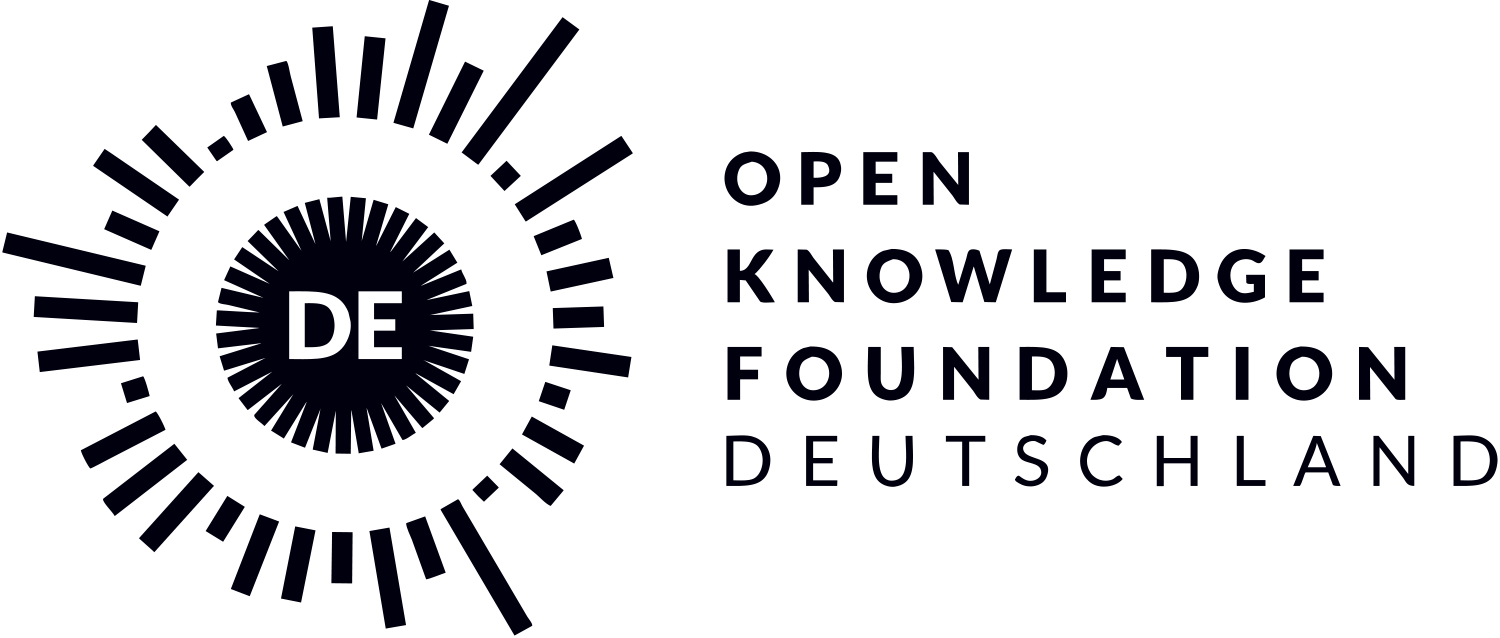 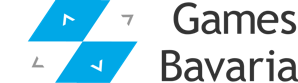 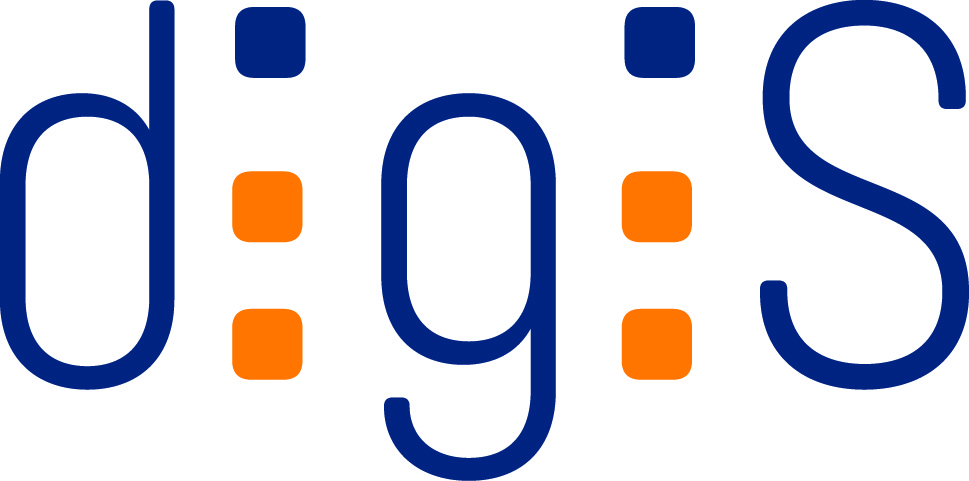 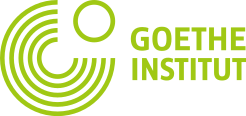 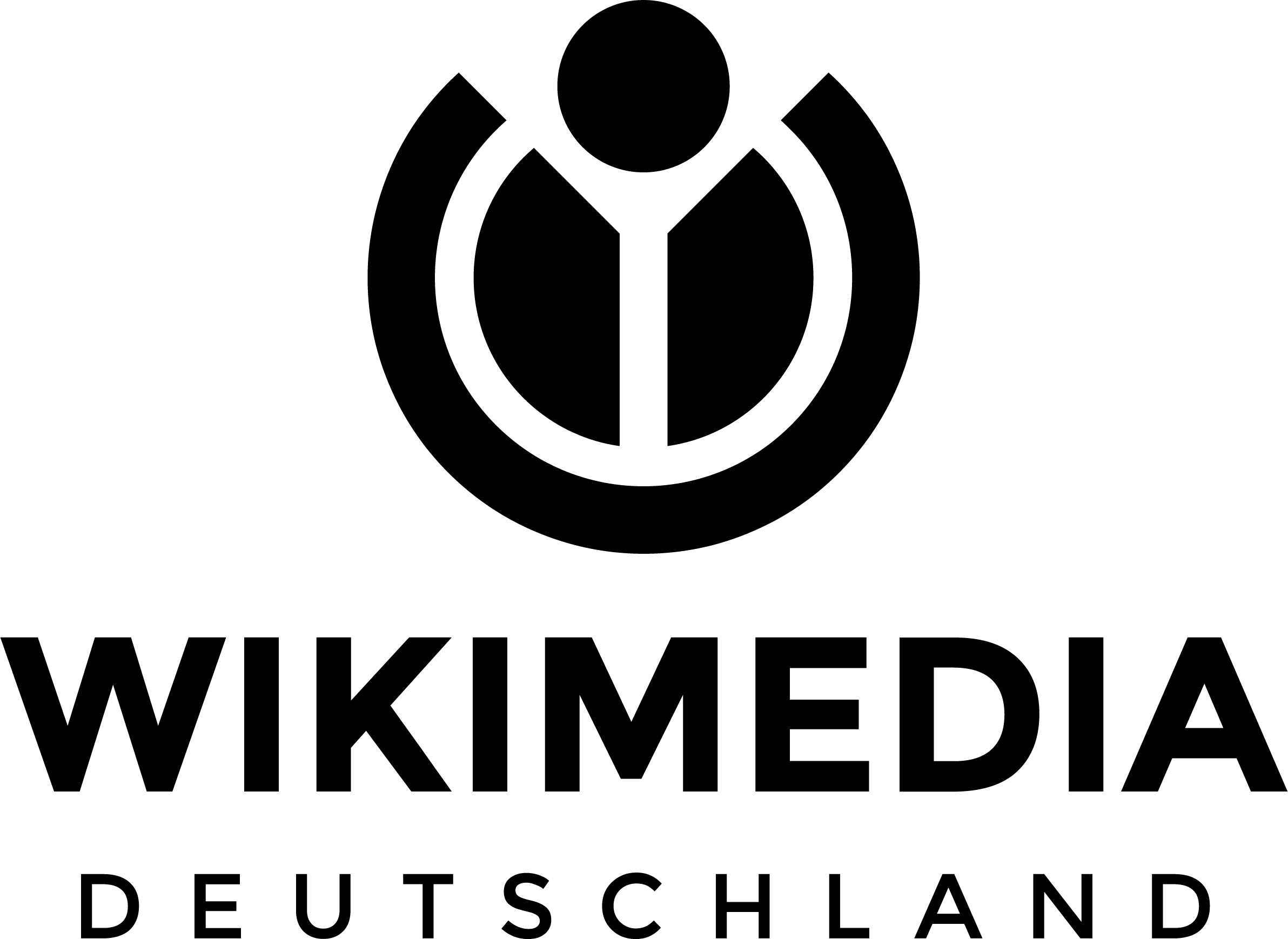 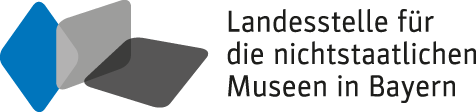 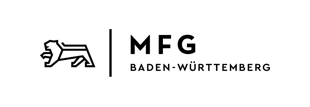 Gefördert im Programm:
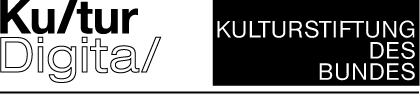 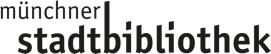 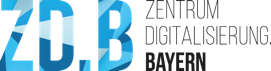 www.codingdavinci.de